UNIT 2 – PICNIC TIME!
Lesson 8 – Project
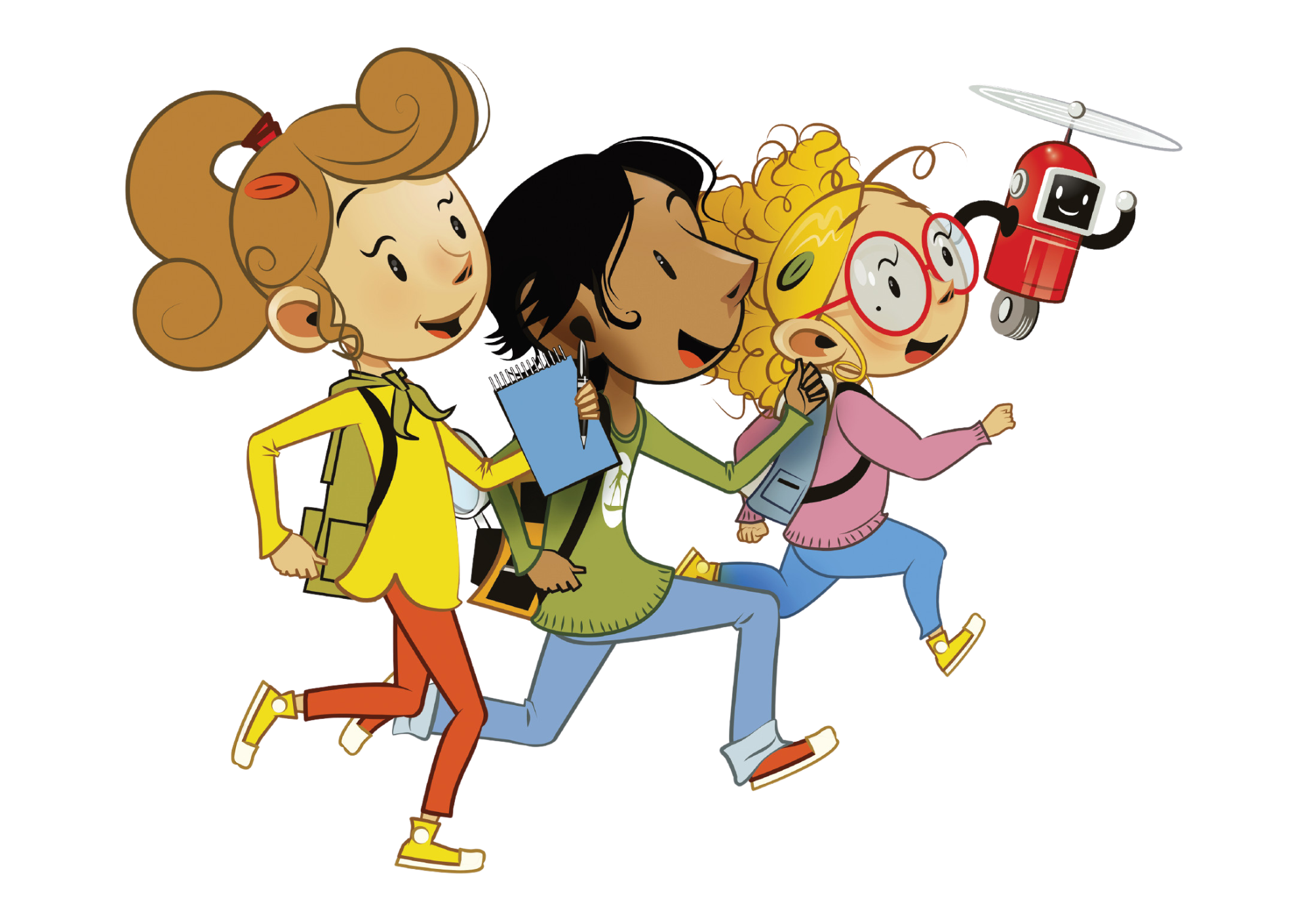 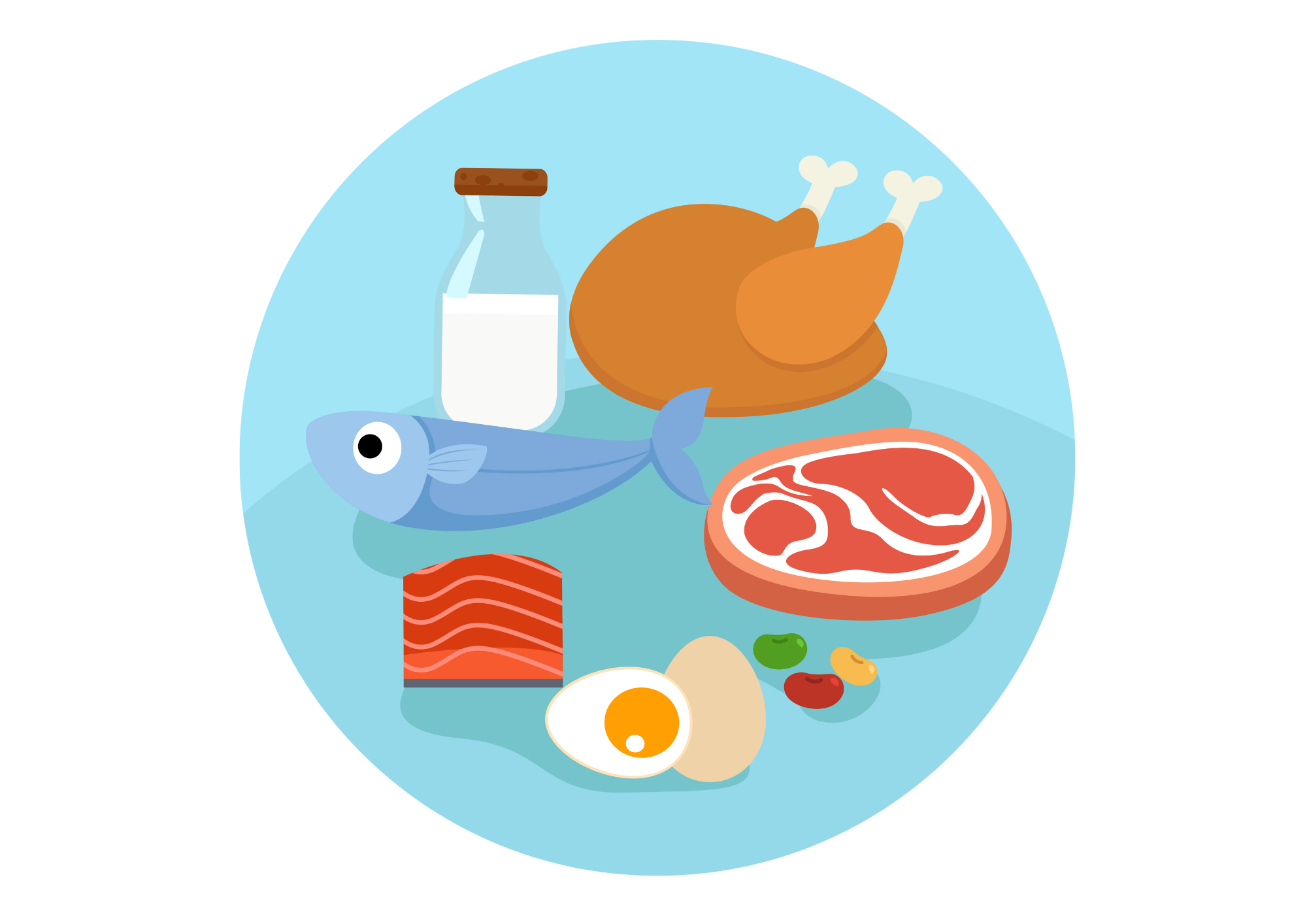 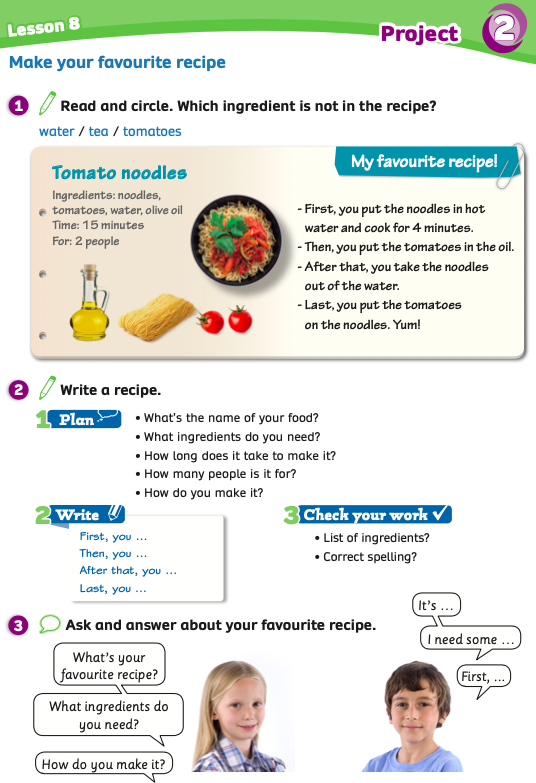 UNIT 2 – Lesson 8
We’re learning…
- to write a recipe
- PB p.31
- AB p.25
WARM-UP ACTIVITY
Activity: ANSWER THE QUESTION
Put students into groups of 4. Each group takes out a pen or a ruler and puts it in the middle of each group.
Show the text and give 2 minutes for students to read the information. 
Ask the questions, students listen, find the information in the picture and raise their pens or ruler to get a chance to say the answer. 
The fastest group with the correct information receives 2 points.
WARM-UP ACTIVITY
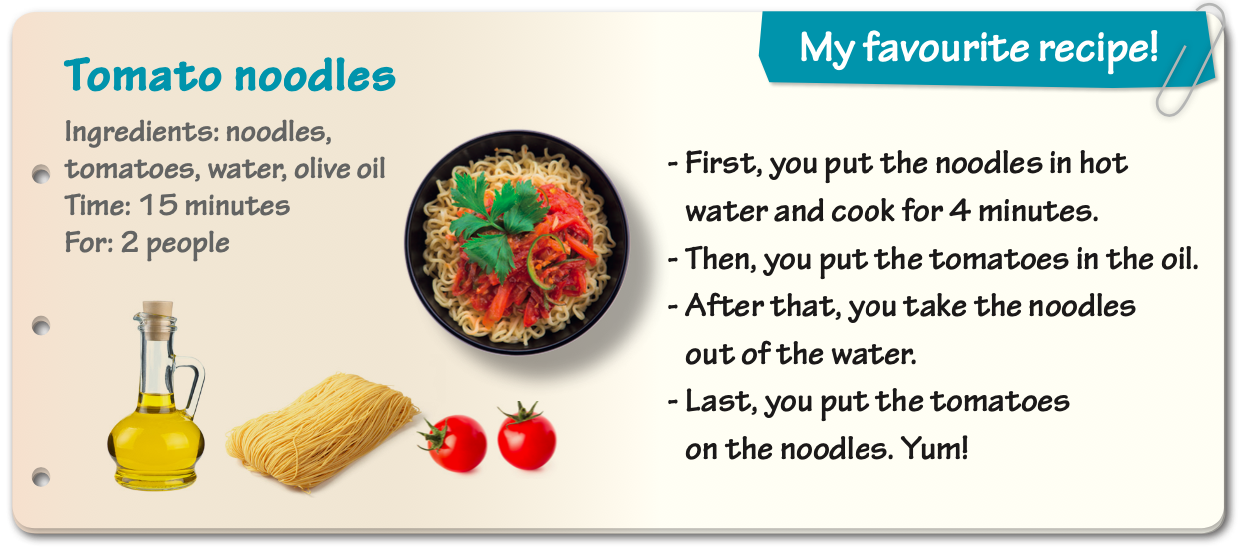 WARM-UP ACTIVITY
What is the name of the recipe?
It’s tomato noodles.
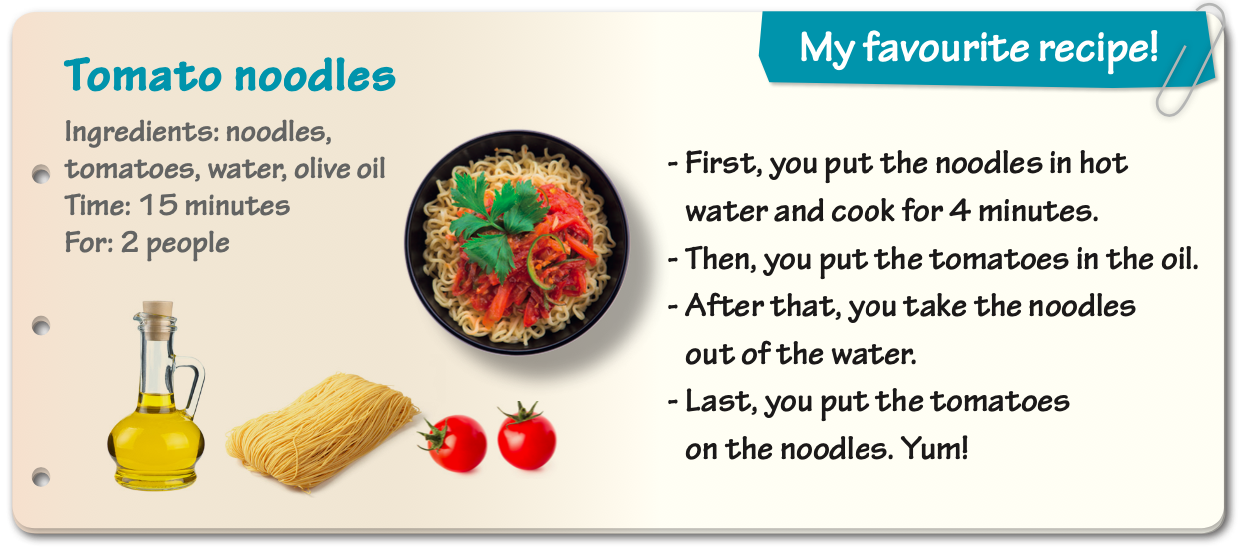 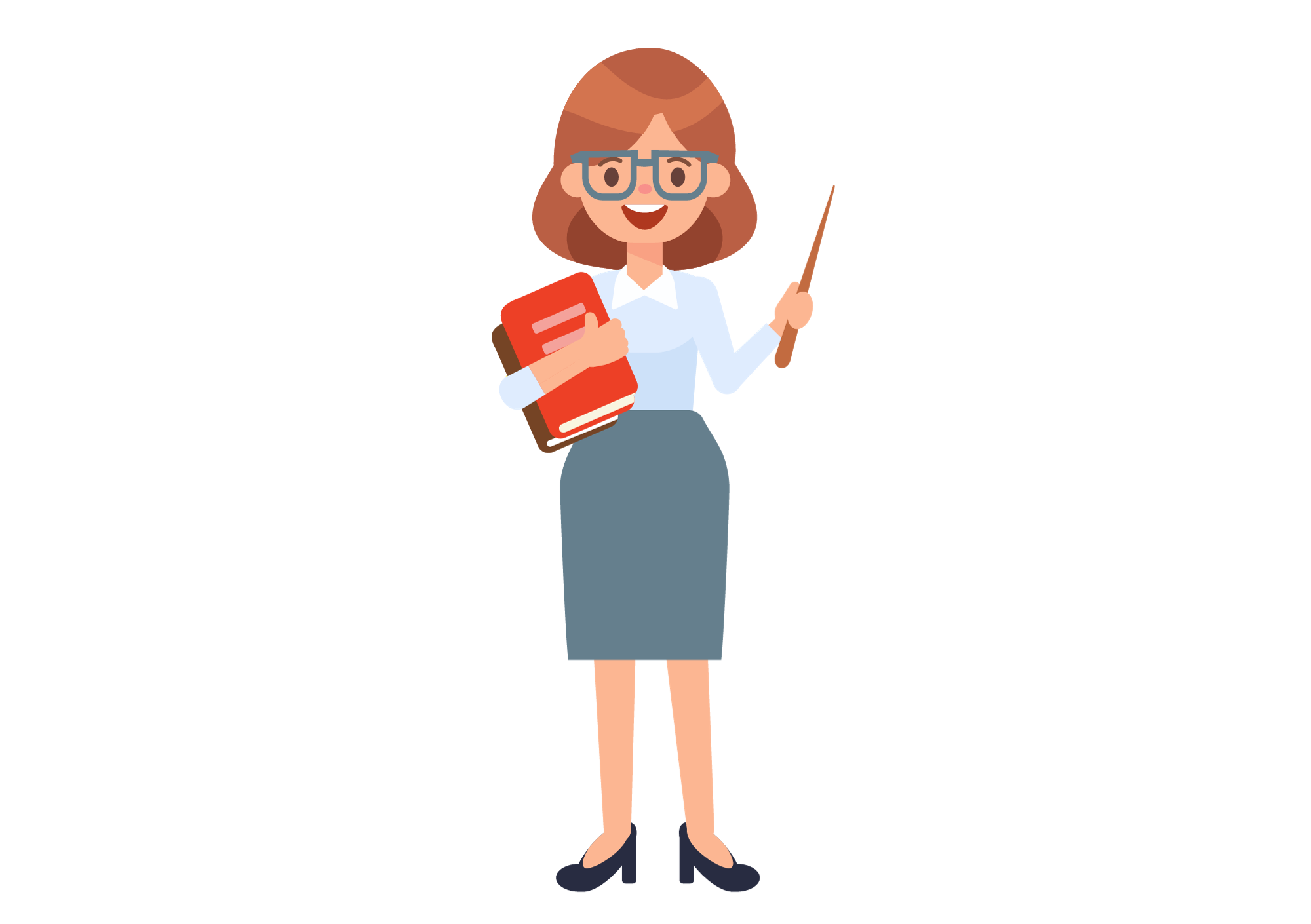 ANSWER
There are 4 ingredients: noodles, tomatoes, water, olive oil.
WARM-UP ACTIVITY
How many ingredients are in this recipe?
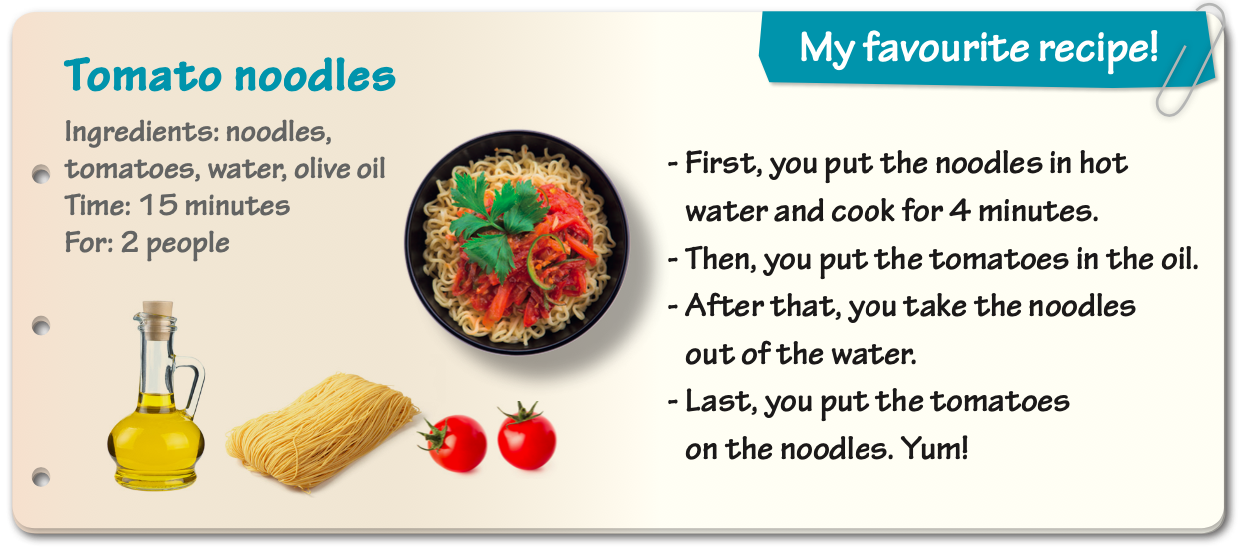 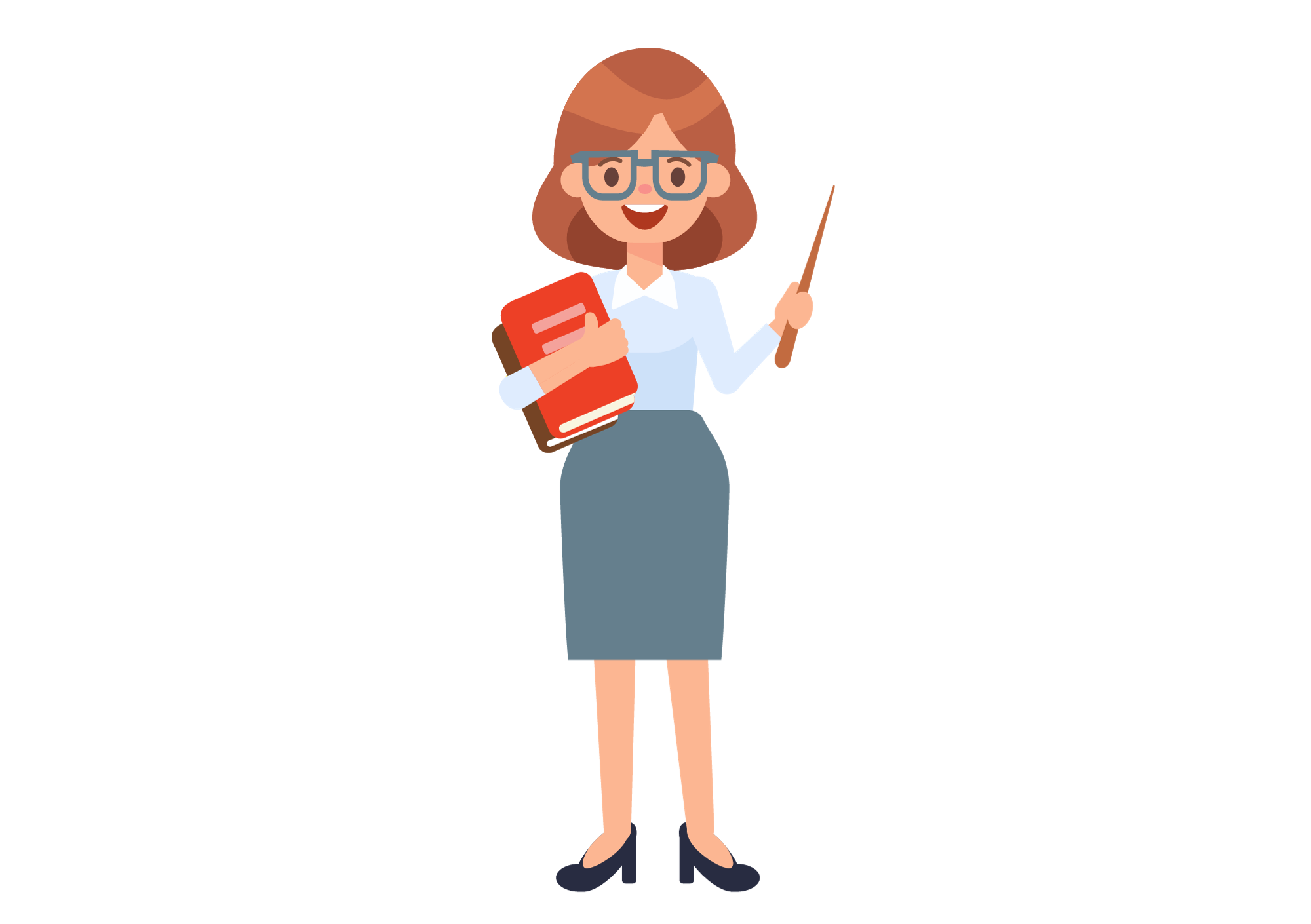 ANSWER
It’s for 2 people.
WARM-UP ACTIVITY
How many people is it for?
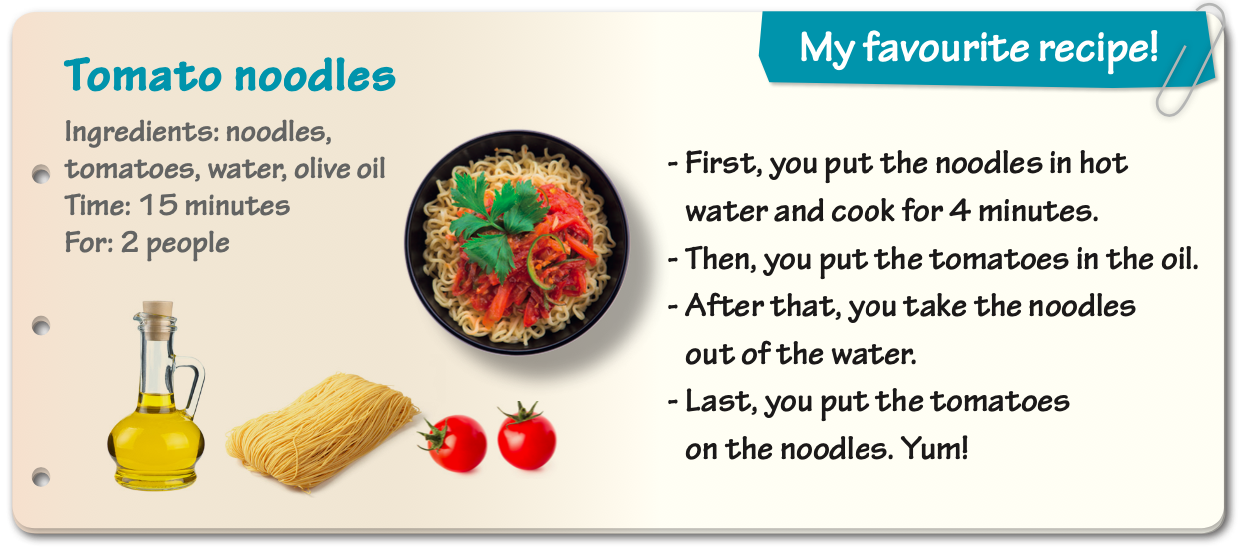 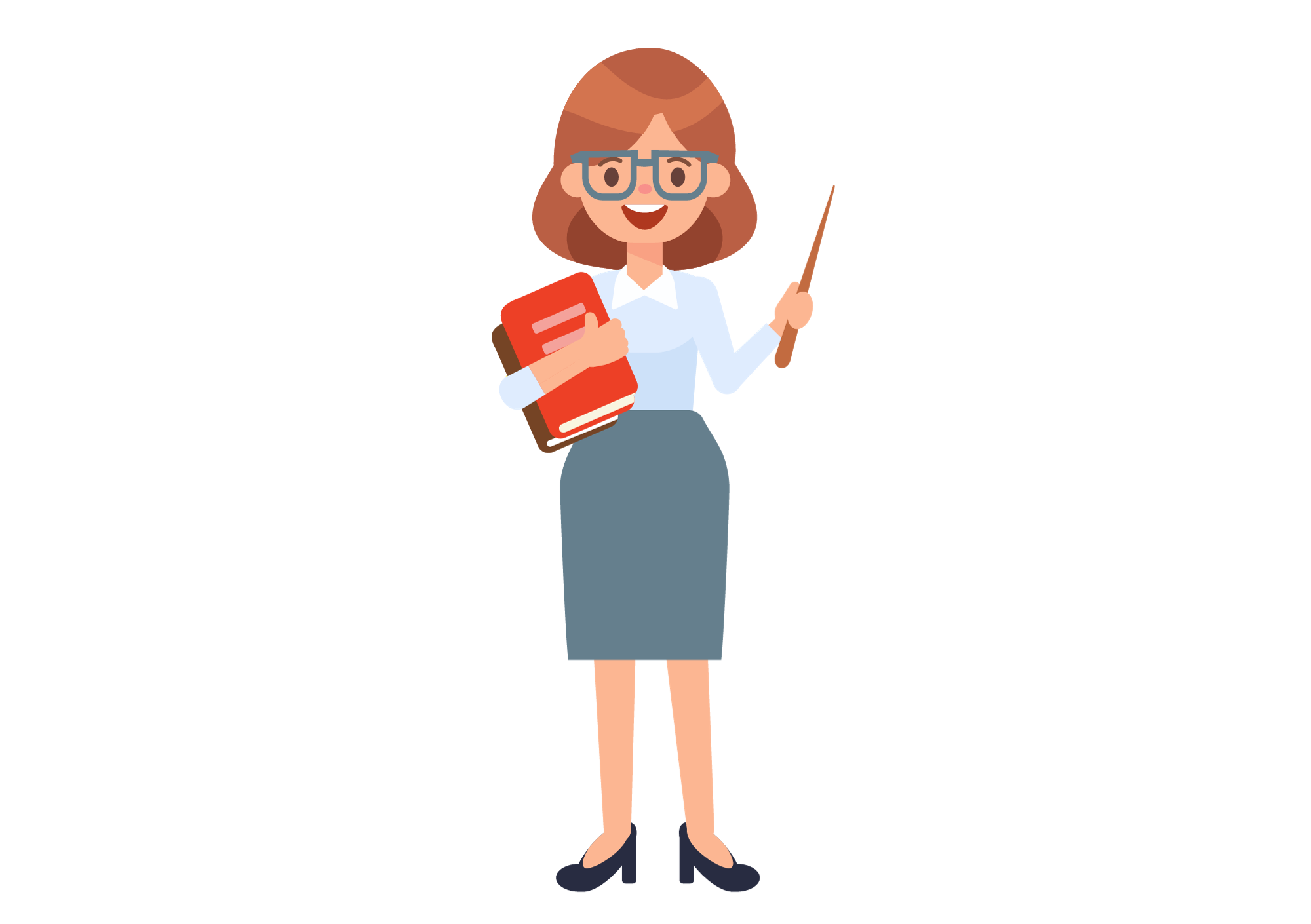 ANSWER
It takes 15 minutes.
WARM-UP ACTIVITY
How long does it take to make it?
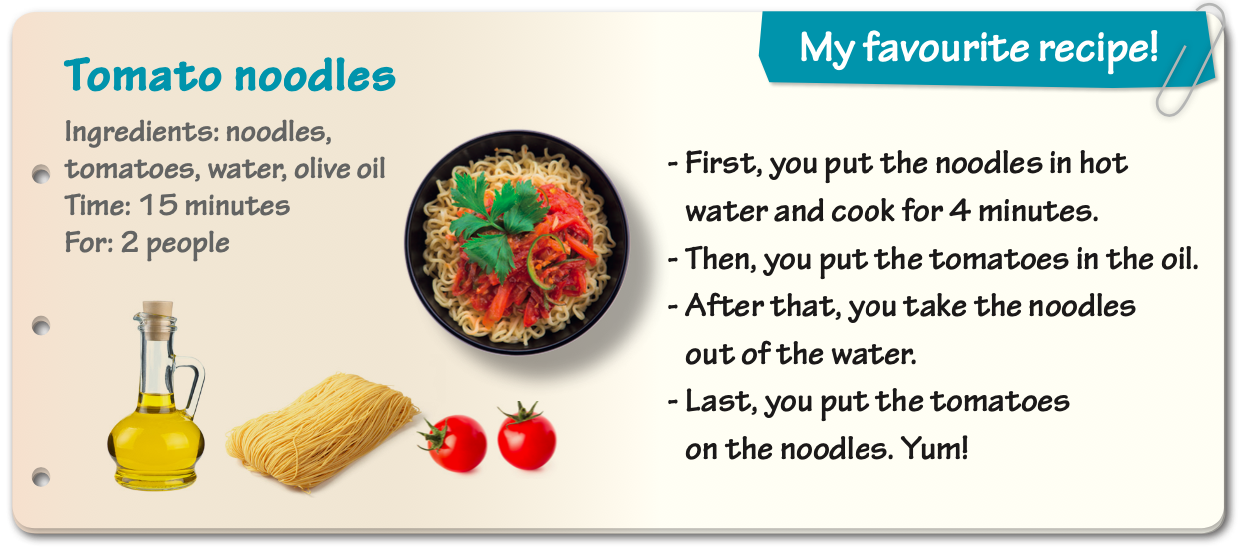 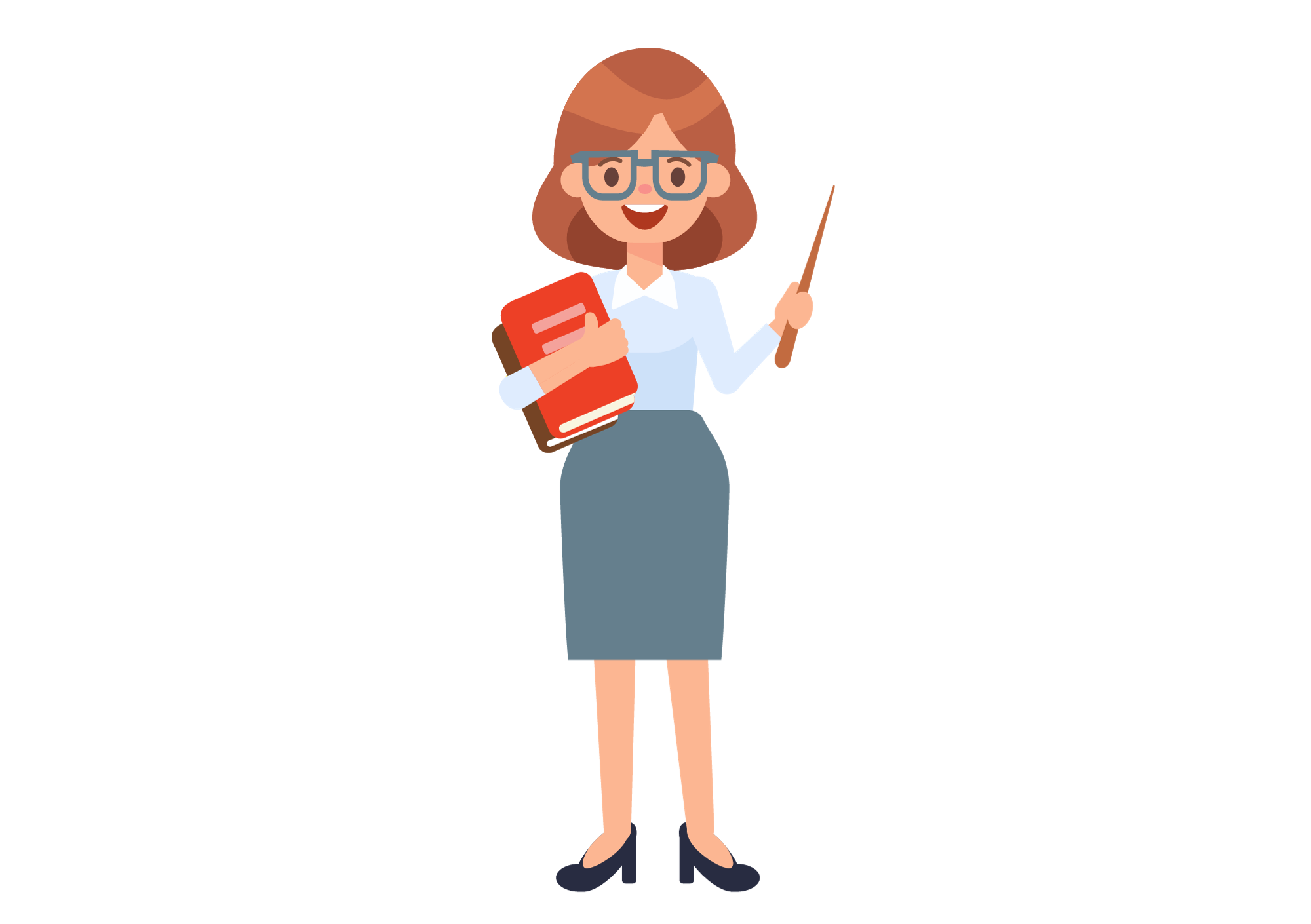 ANSWER
There are 4 steps.
WARM-UP ACTIVITY
How many steps of making tomato noodles?
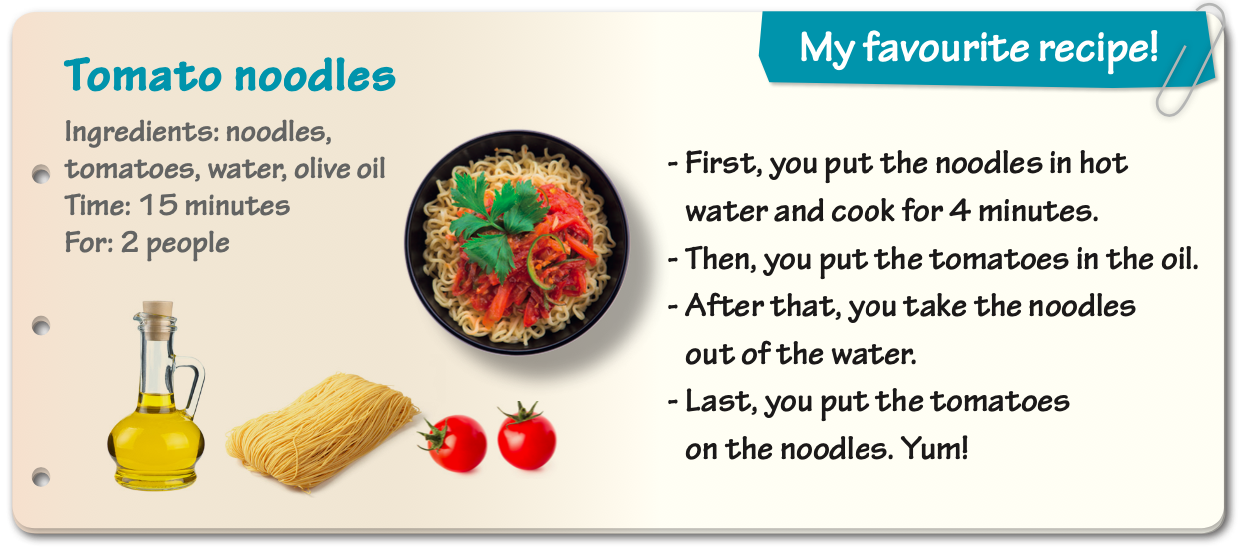 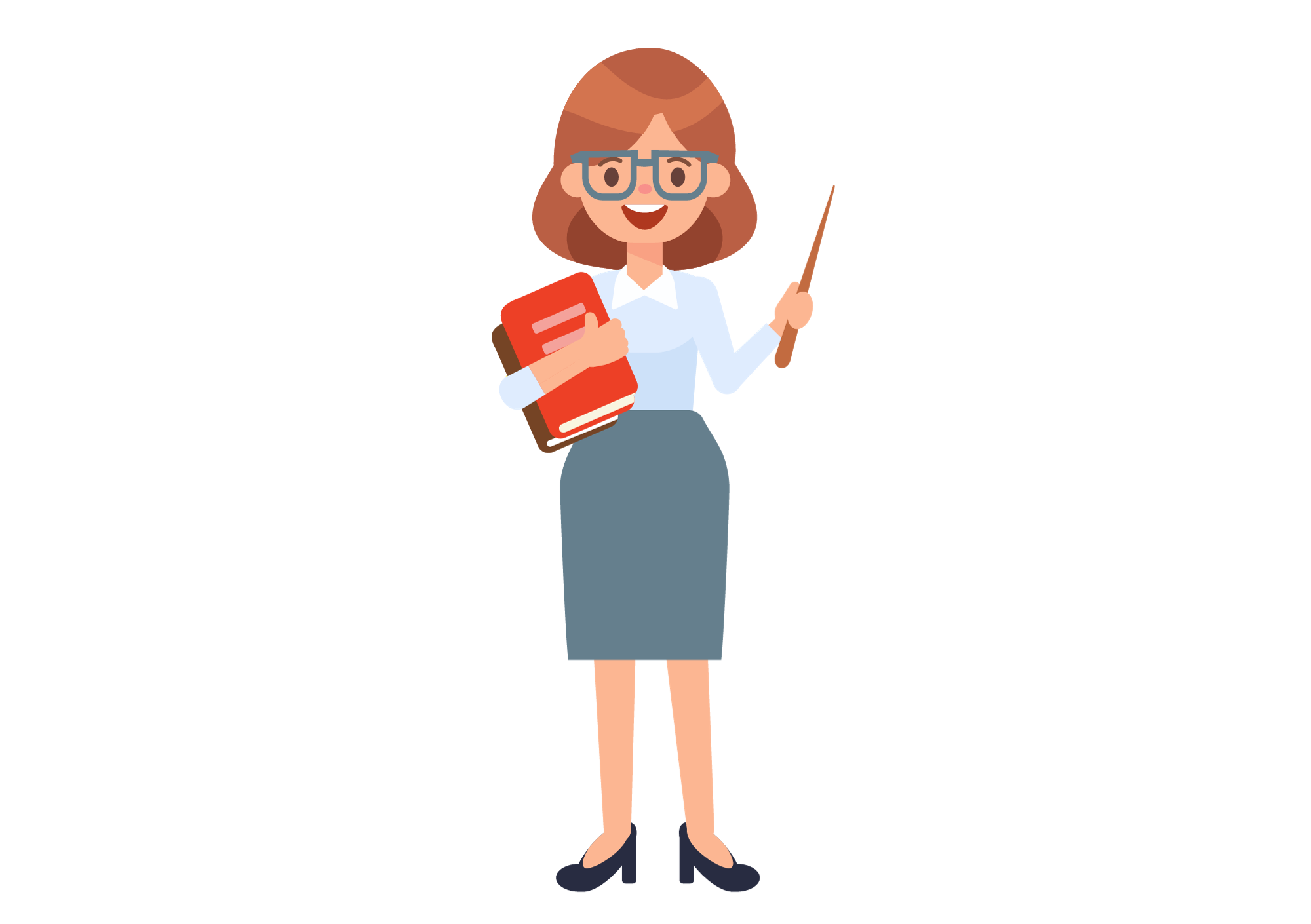 ANSWER
PUPILS’ BOOK p.31
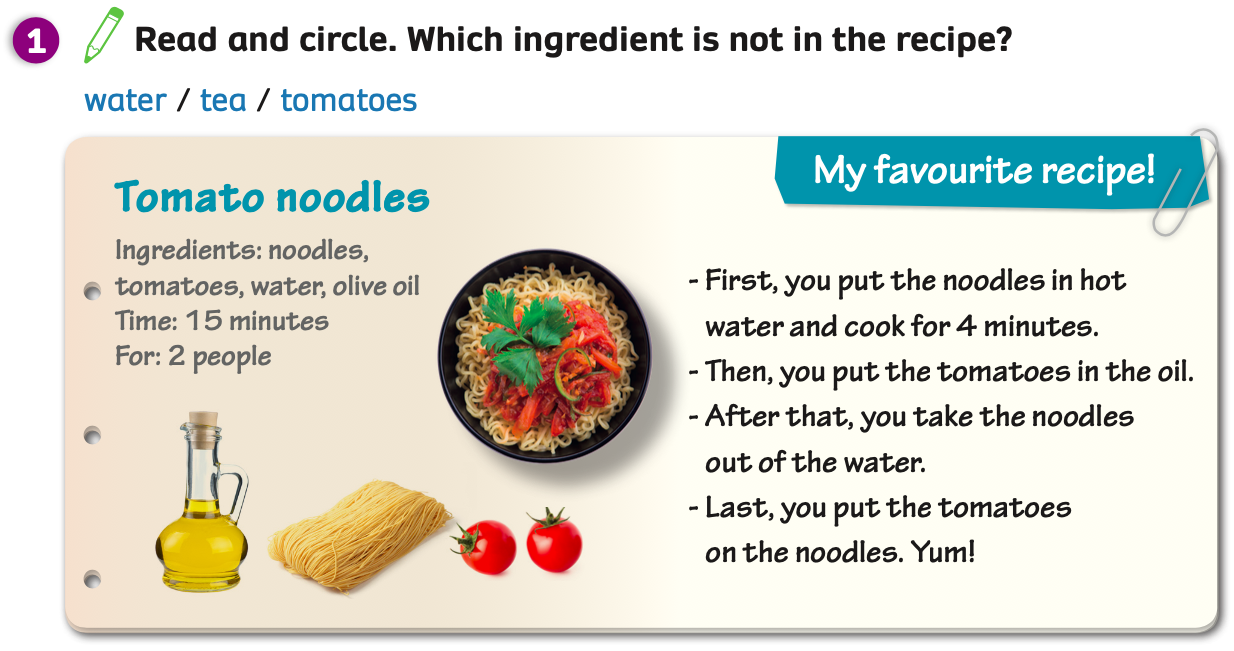 ANSWER
Have students open their books and read the text again. Students read and choose which ingredient is not in the recipe. Then, they circle the word. 
 Show the answer to check.
PUPILS’ BOOK p.31
Activity: MAKE YOUR RECIPE
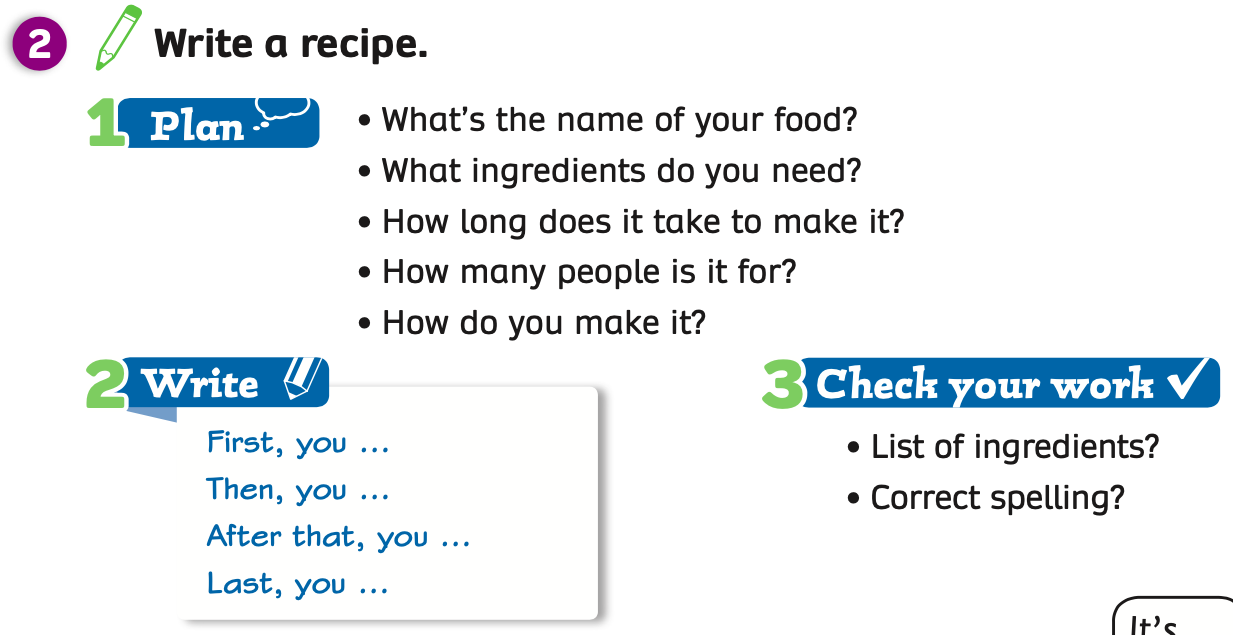 Put students into groups of 4. Each group takes out a sheet of paper. Students in the group discuss and write the answer for each question. 
Each member takes turns writing the answer. 
Show the example on the next slide.
PUPILS’ BOOK p.31
Activity: MAKE YOUR RECIPE
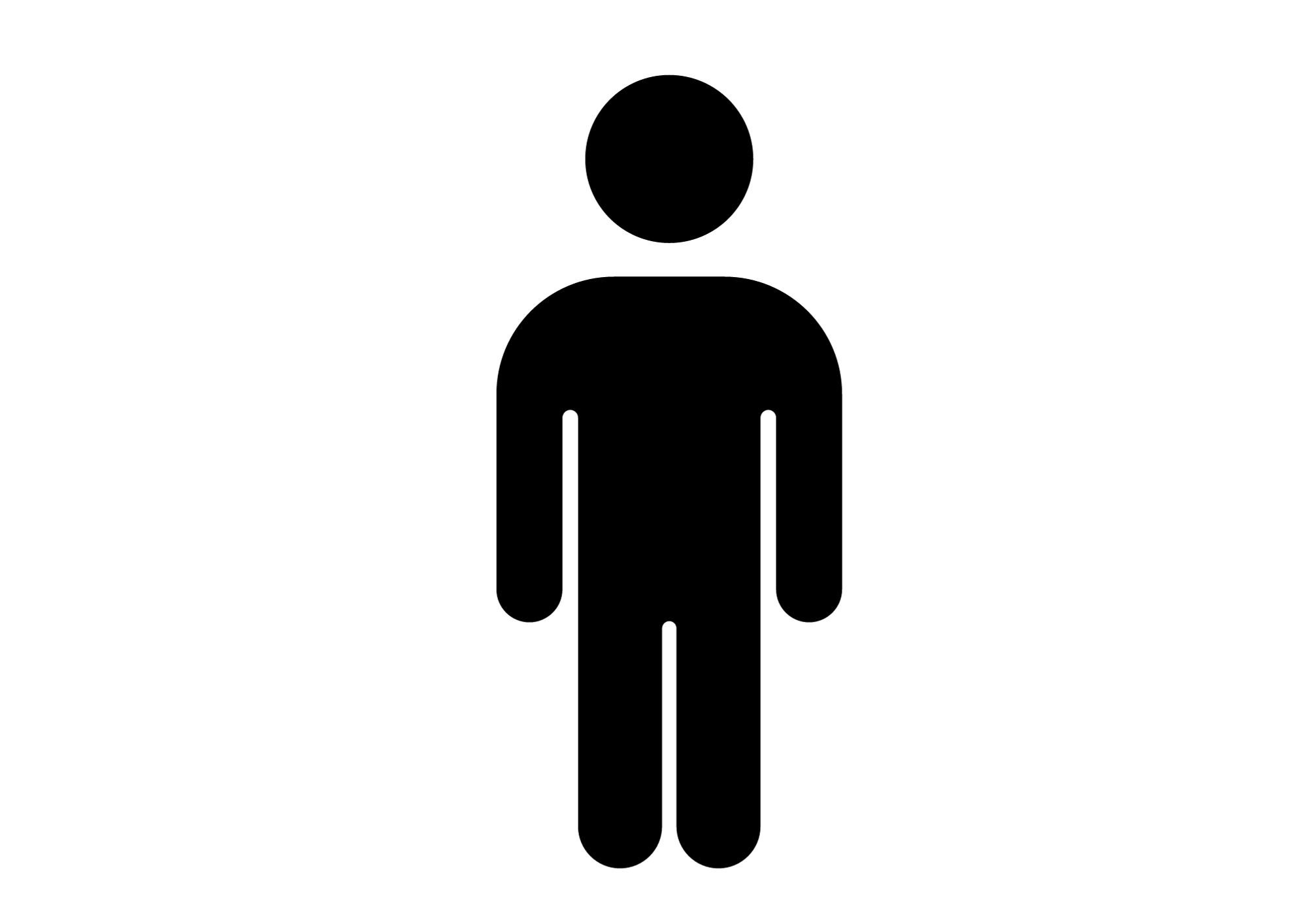 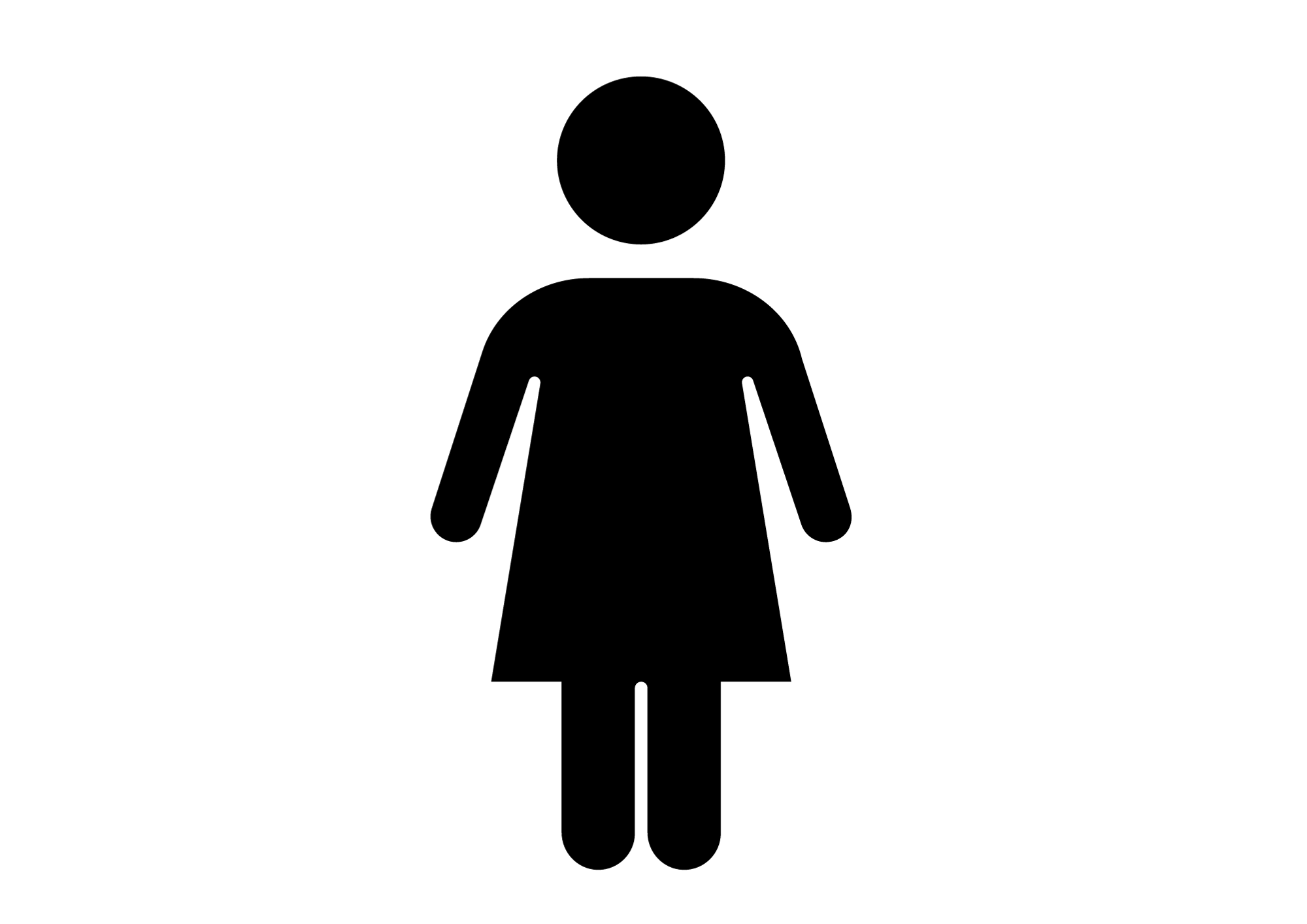 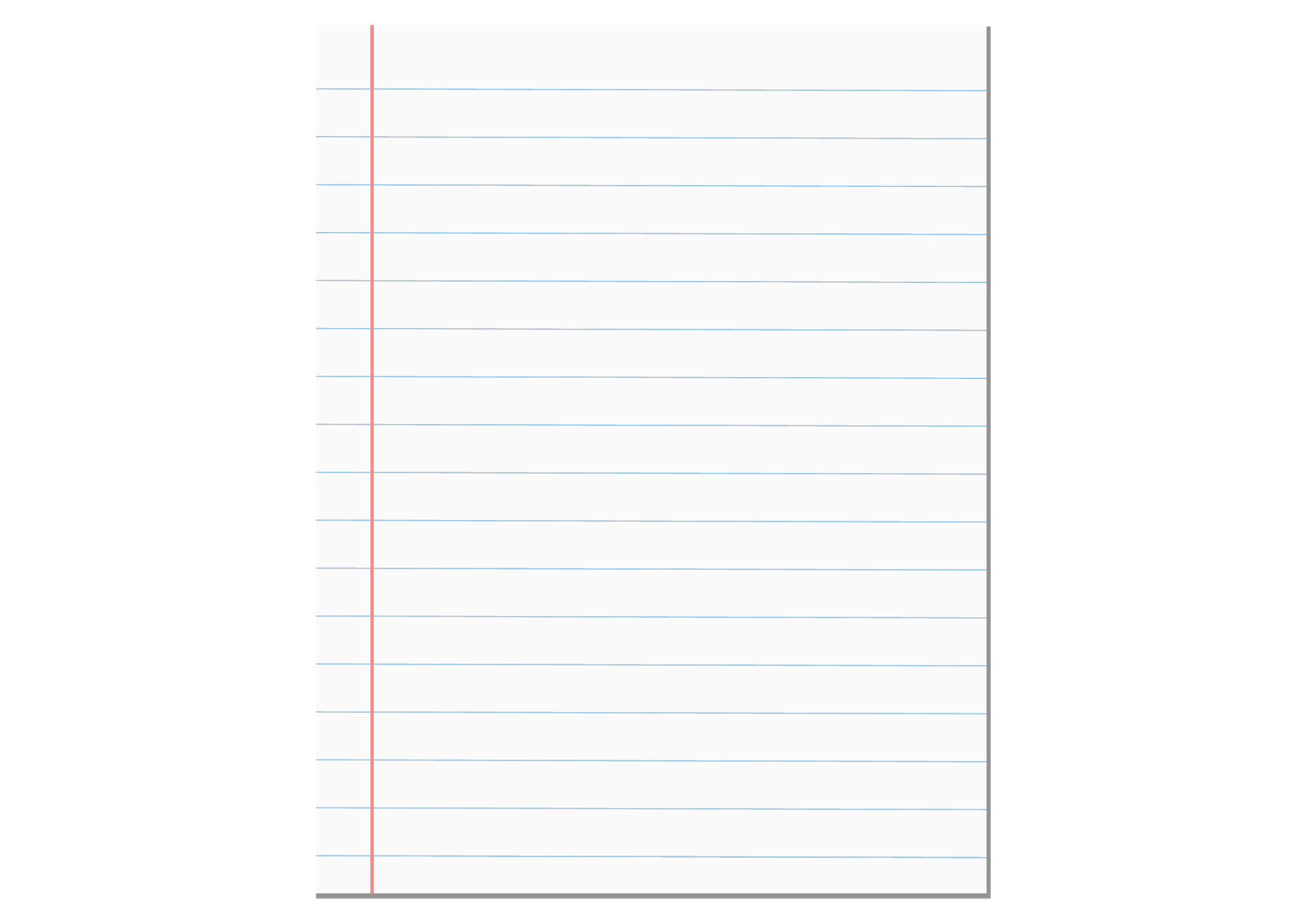 1. Name of food: 
Chocolate cupcakes
2. Ingredients: 
Chocolate, flour, sugar, eggs, butter and milk.
EXAMPLE
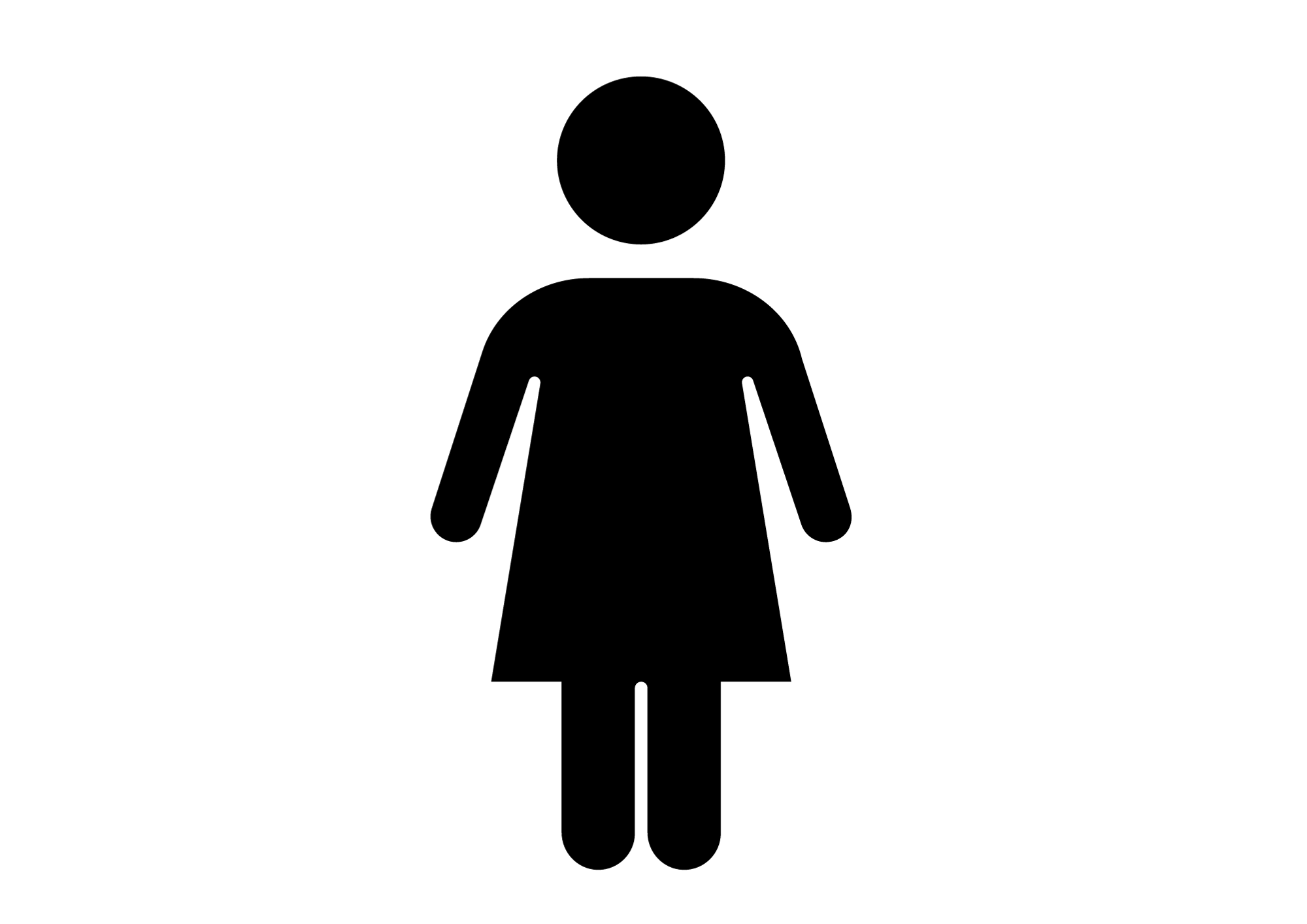 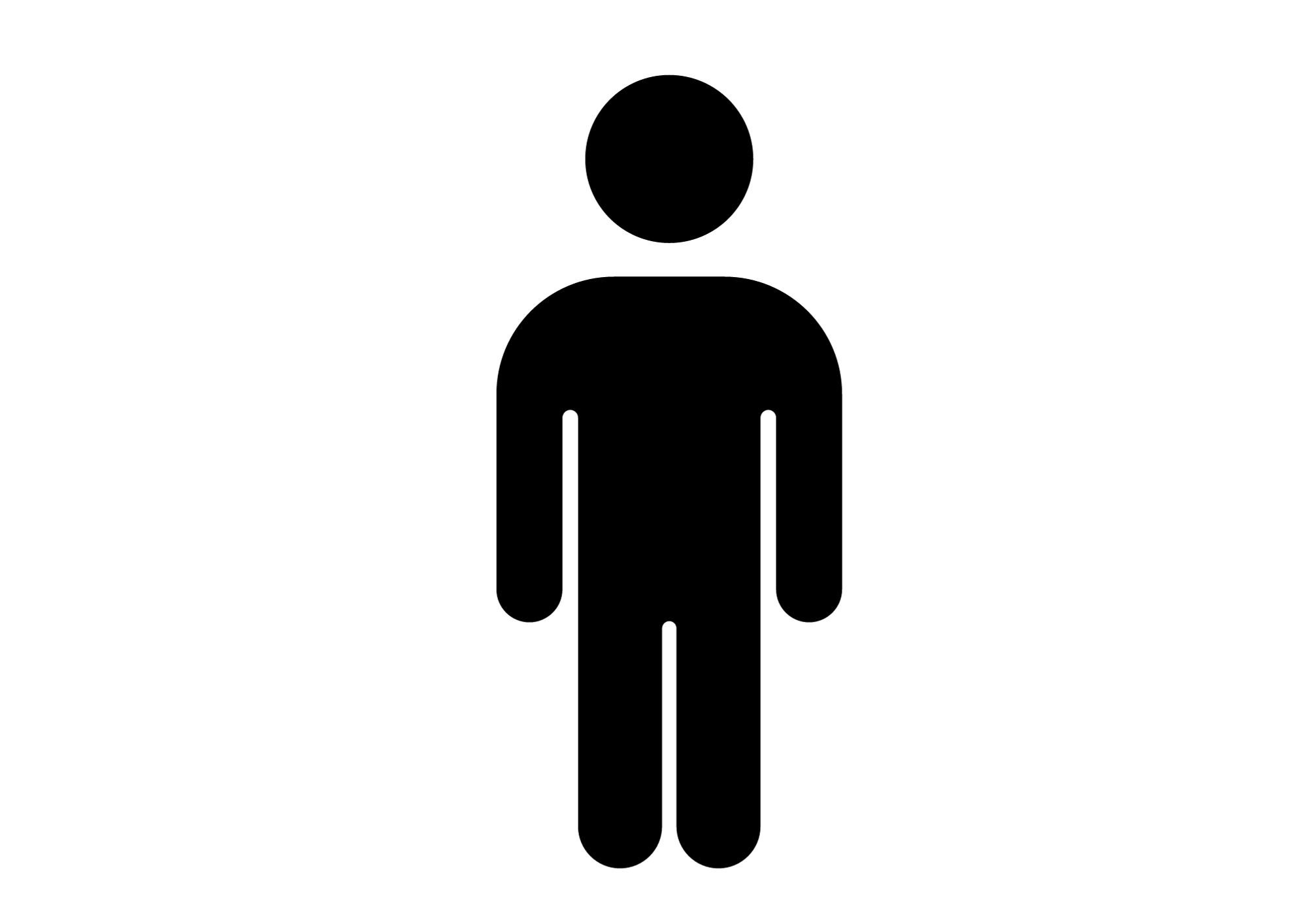 3.  Time: 
It takes 20 minutes.
PUPILS’ BOOK p.31
Activity: MAKE YOUR RECIPE
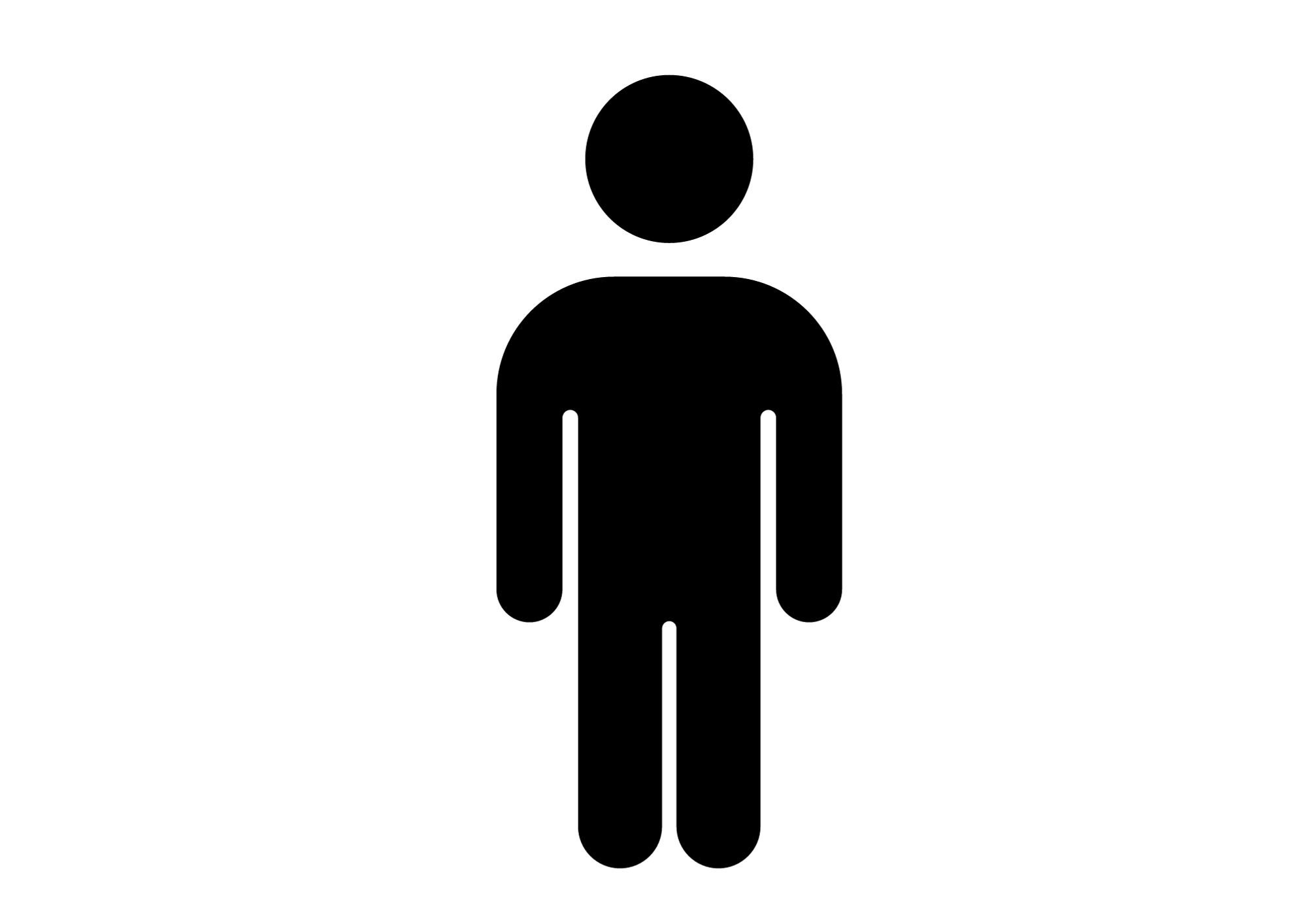 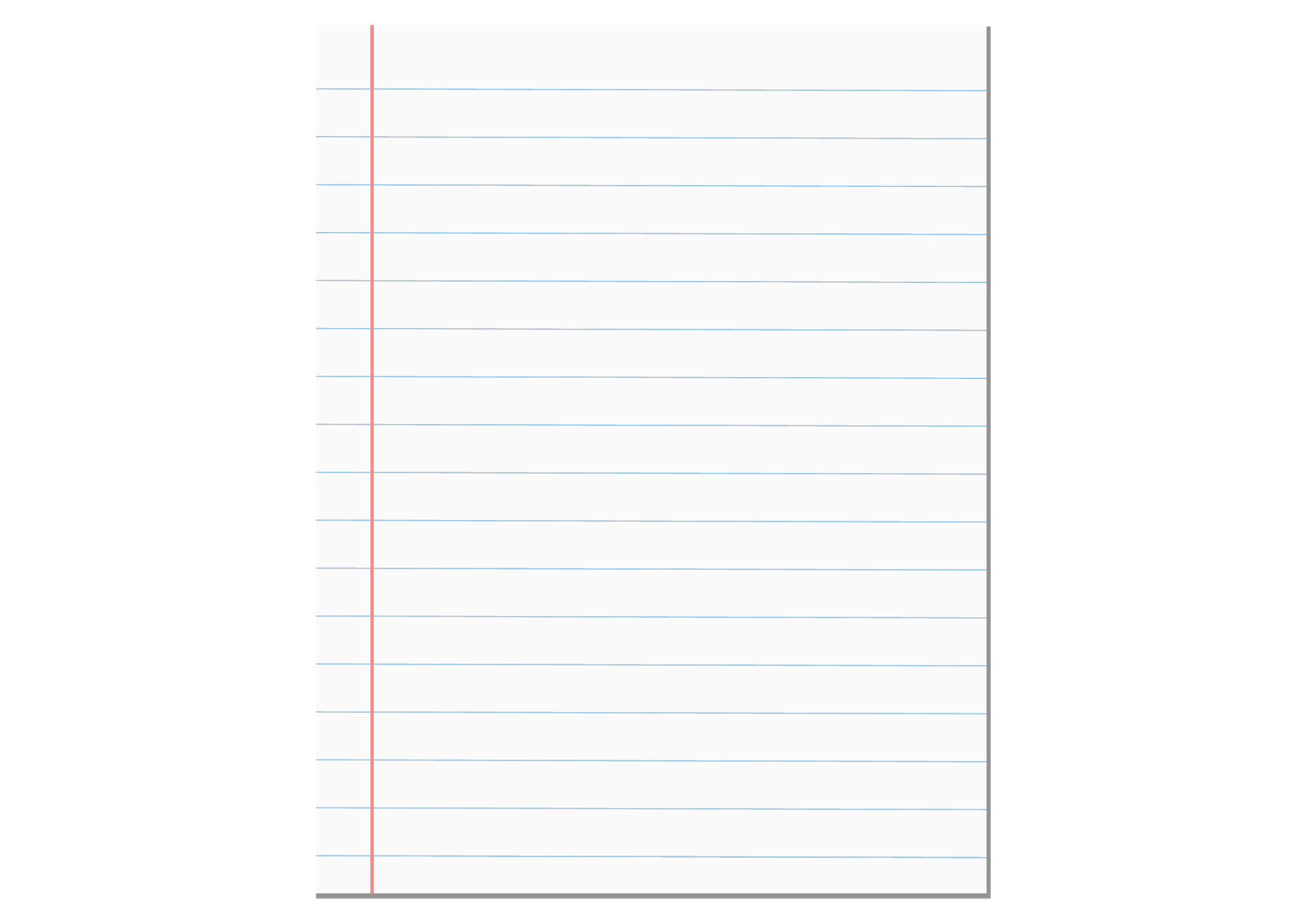 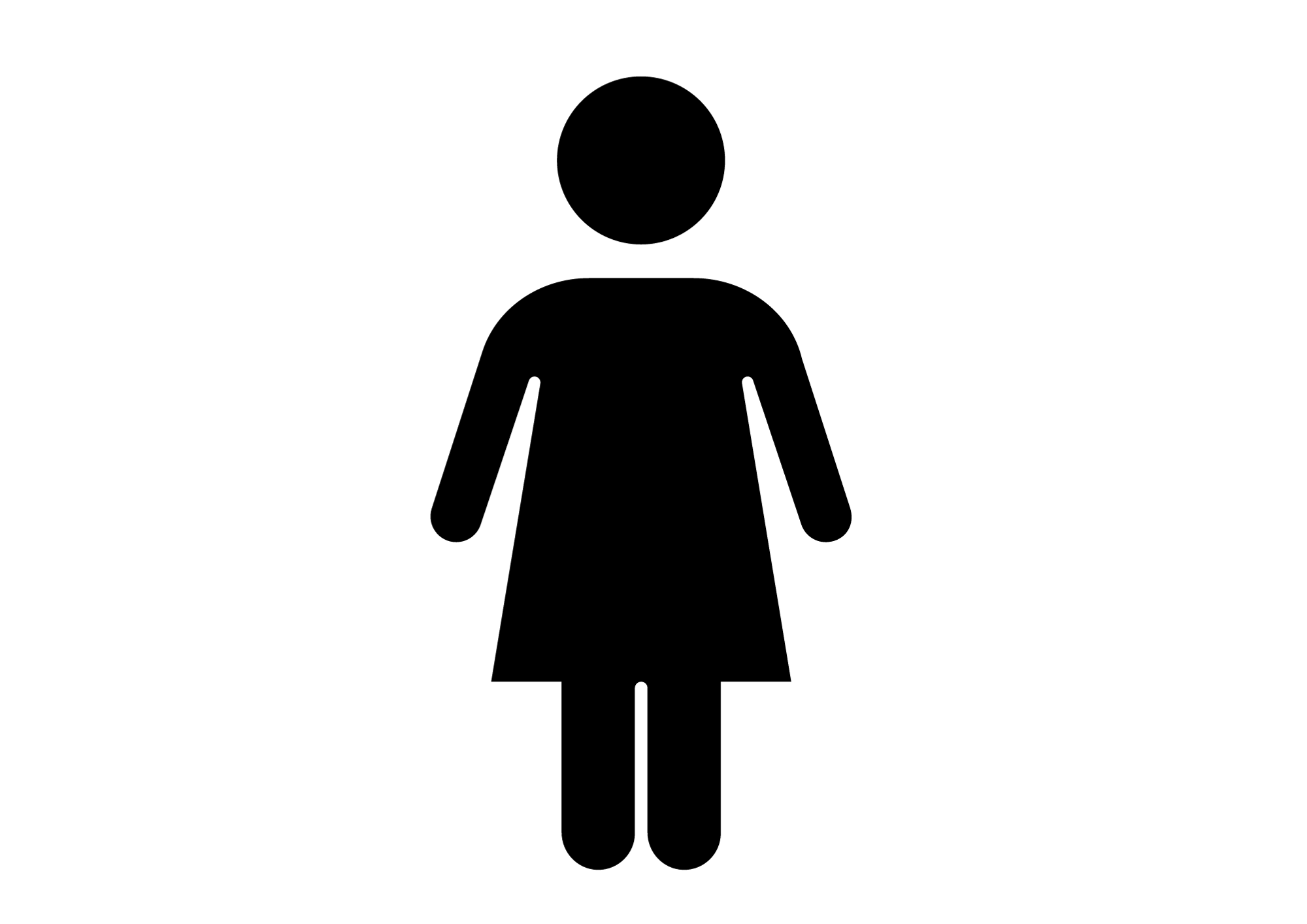 4. It makes for 4 people.
5. Steps: 
- Mix sugar and butter.
- Add eggs and milk.
EXAMPLE
- Add flour and chocolate and mix them.
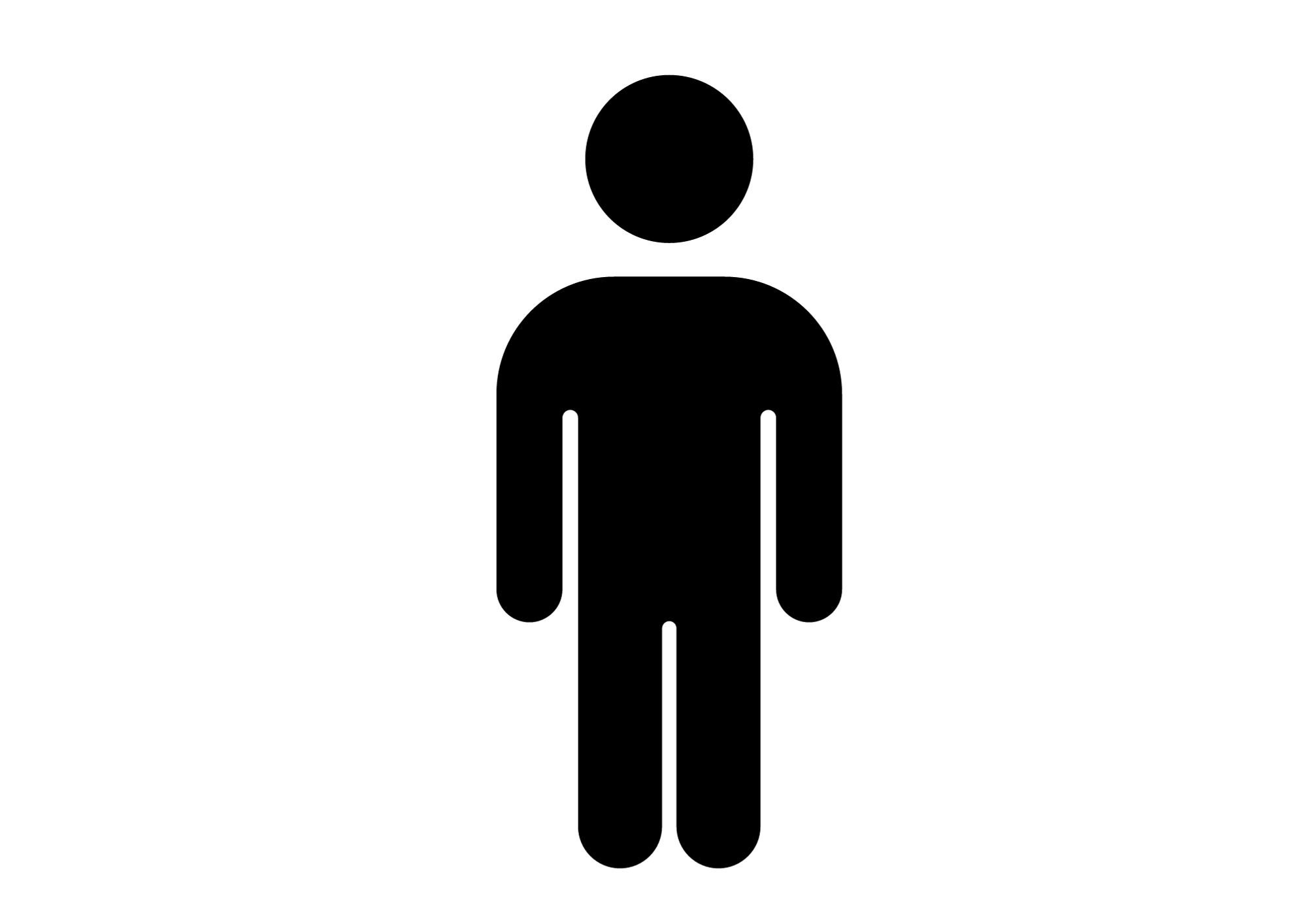 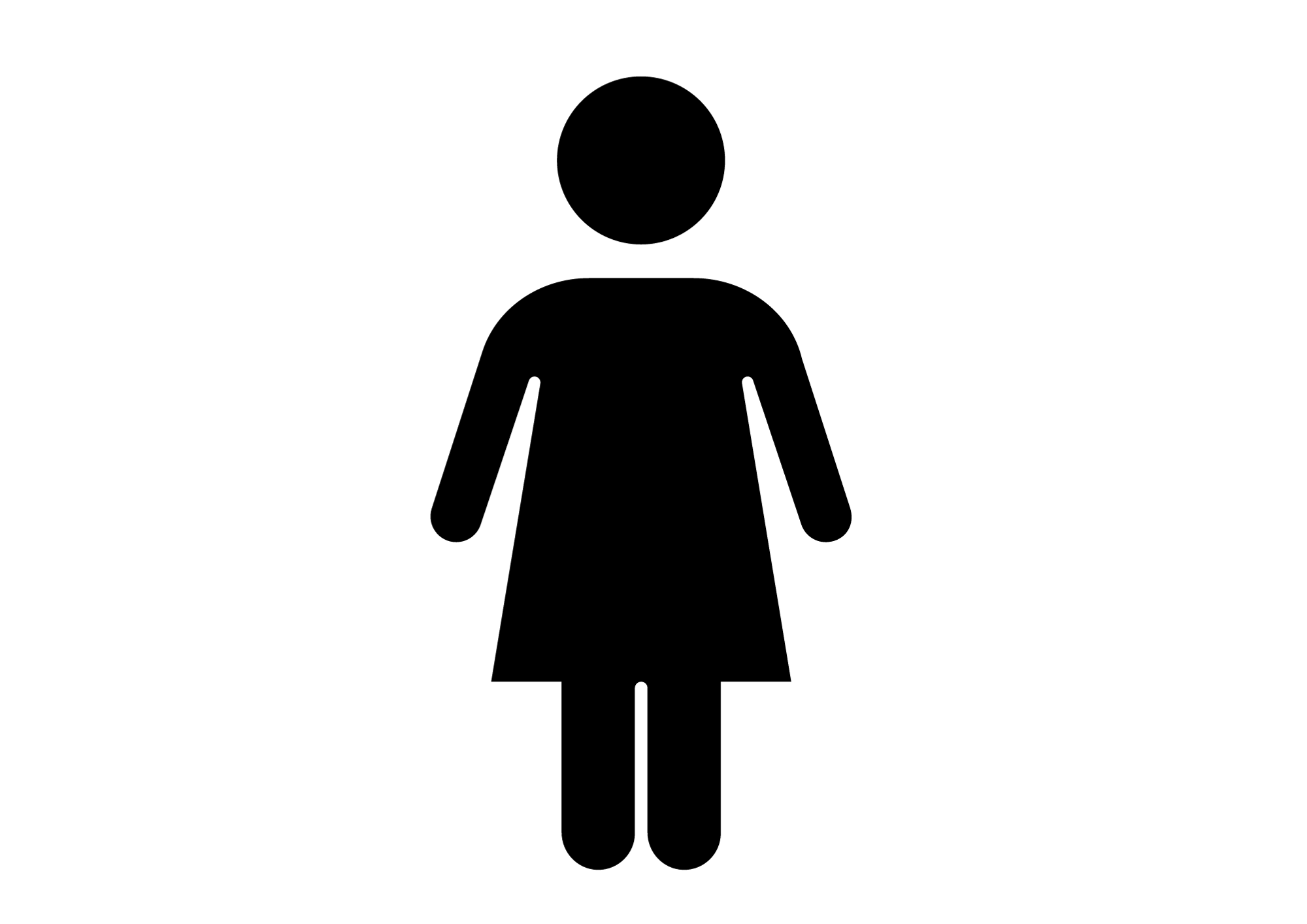 - Fill them in the cups and bake them in the oven
- Decorate and serve on the table.
PUPILS’ BOOK p.31
Activity: MAKE YOUR RECIPE
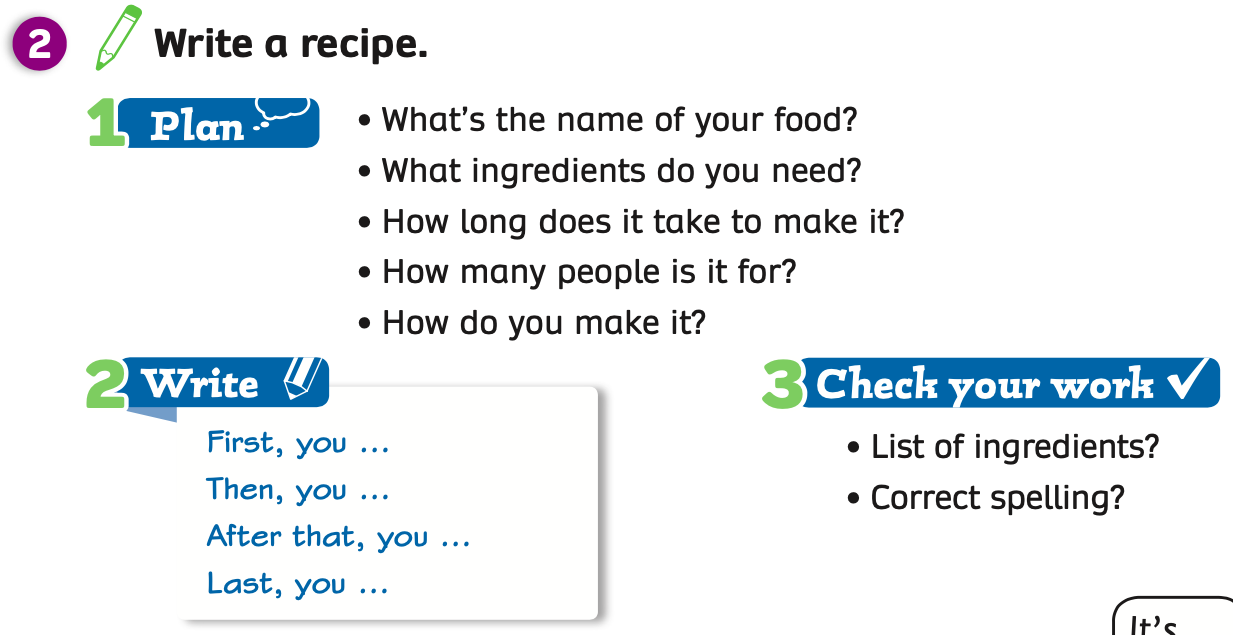 Next, students in the group discuss how to make their food. 
They write the steps of making their food on the paper.  
Show the example on the next slide.
PUPILS’ BOOK p.31
Activity: MAKE YOUR RECIPE
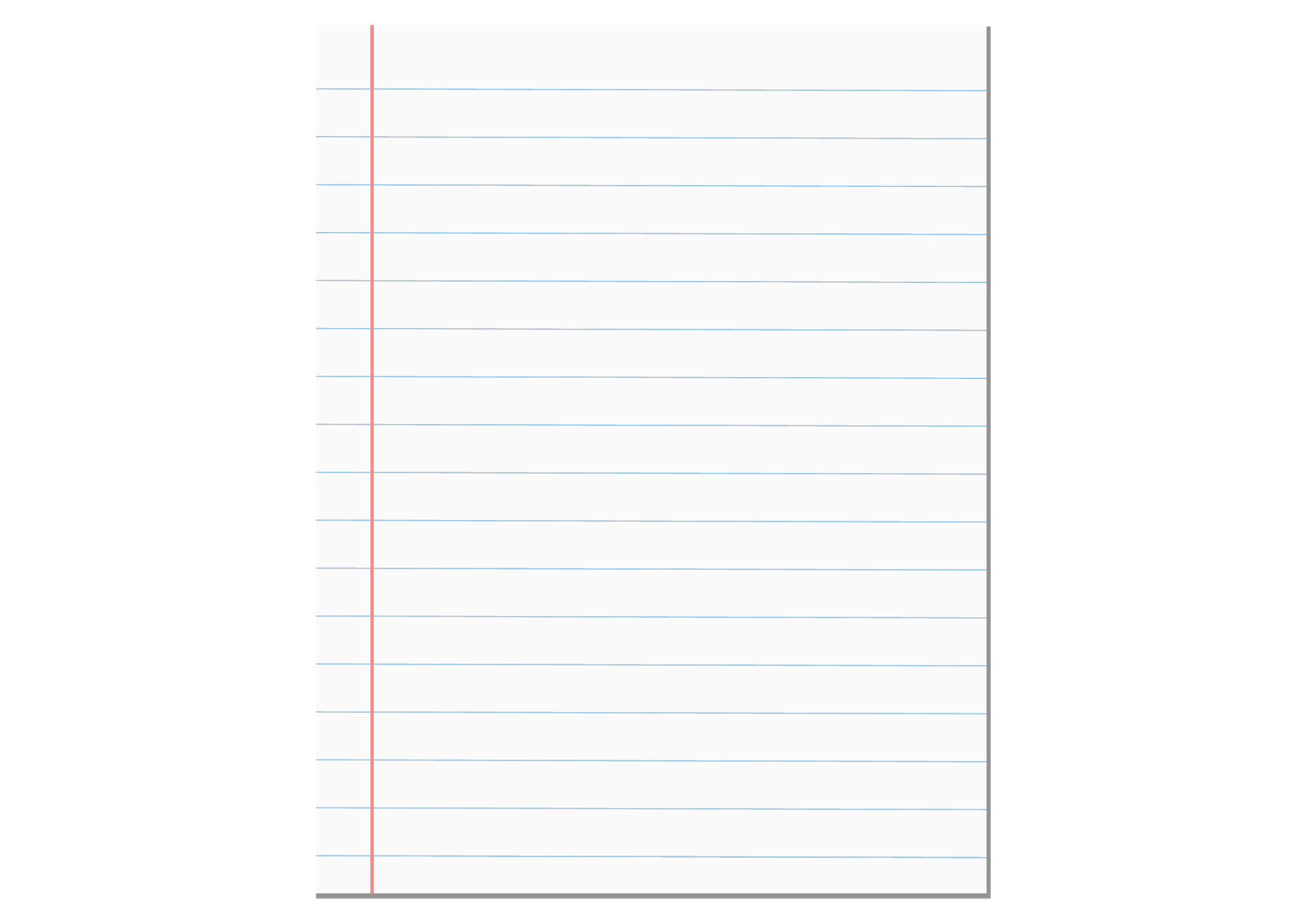 - First, you mix sugar and butter in the bowl.
- Second, you add eggs and milk.
- Then, add flour and chocolate to the bowl and mix them.
- After that, you fill them in the cups and bake them in the oven.
- Last, you decorate and serve them 
on the table.
PUPILS’ BOOK p.31
Activity: MAKE YOUR RECIPE
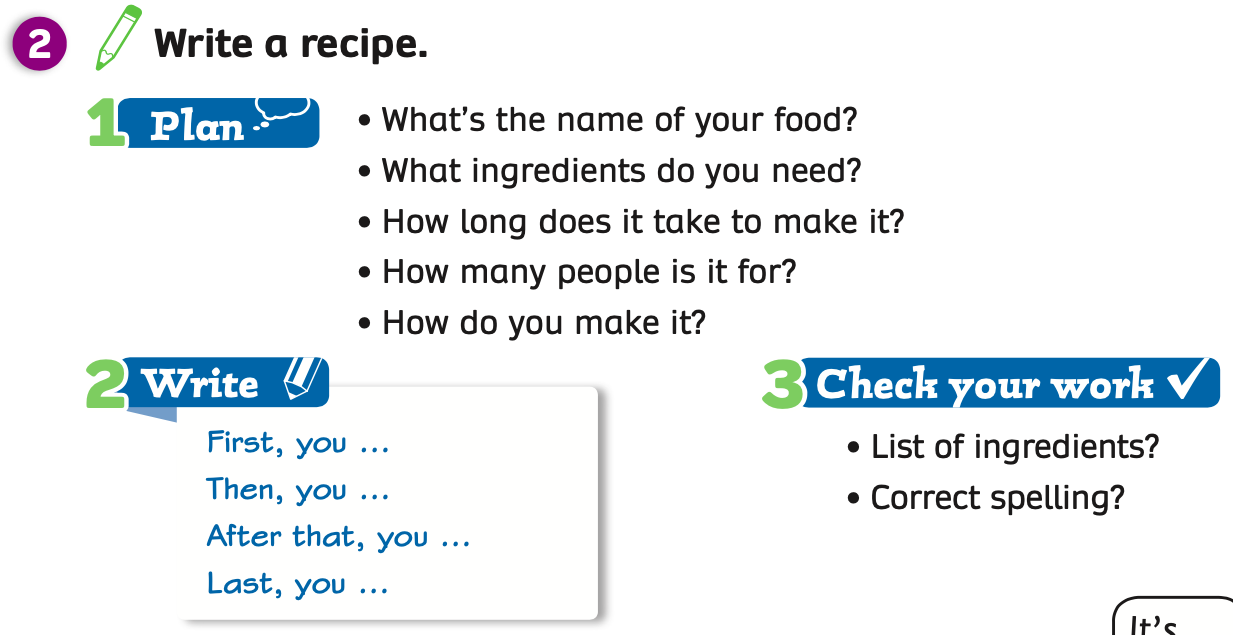 After students finish their work, they raise their papers to check.
Call out each group to present their recipe in front of the class.
Give points.
PUPILS’ BOOK p.31
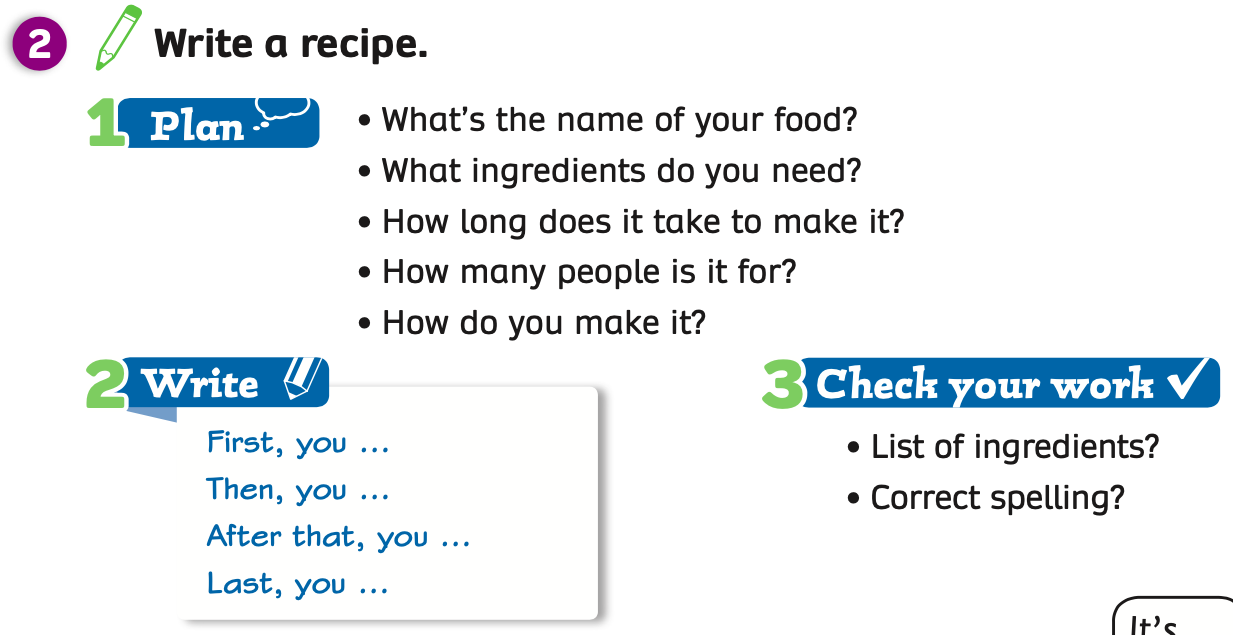 Have students open their books, use the prompts and write their recipes in their books.
After finishing, they say Bingo. The teacher reads and checks students’ work.
PUPILS’ BOOK p.31
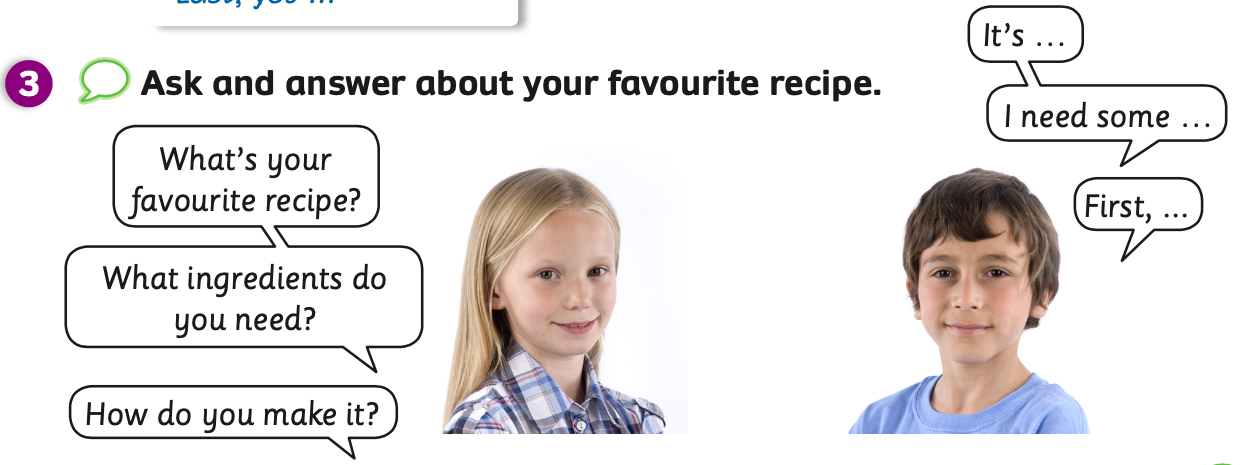 Ask students to look at the bubbles questions. Students ask the questions and the teacher answers.
Students will get the ideas and know how to answer the questions. 
Put students into pairs and have them practice the dialogue using the clues in their work 
     in Activity 2.
-    Call out some pairs to present in front of the class.
PUPILS’ BOOK p.31
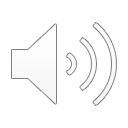 What’s your favourite recipe?
It’s chocolate cupcakes.
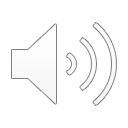 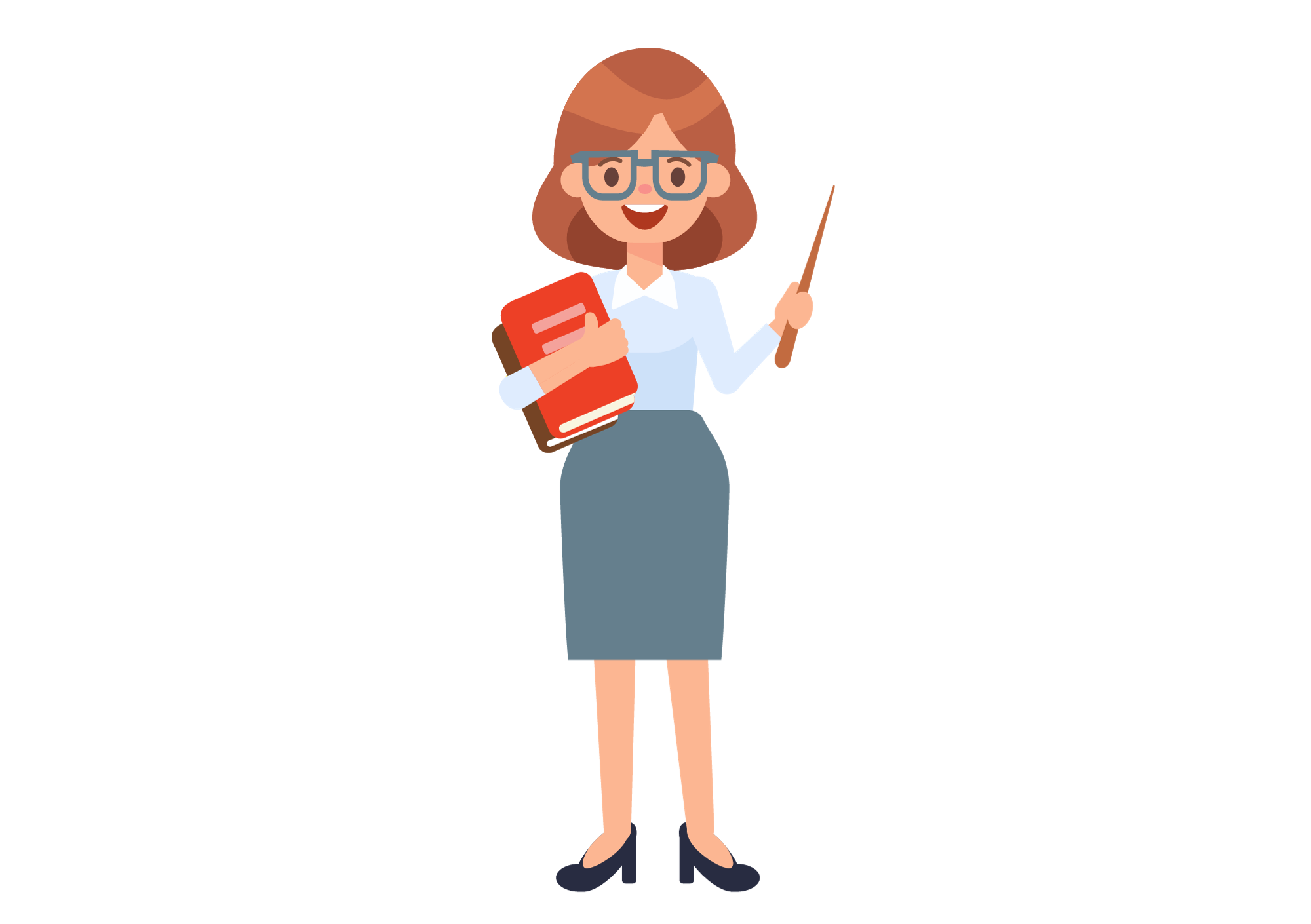 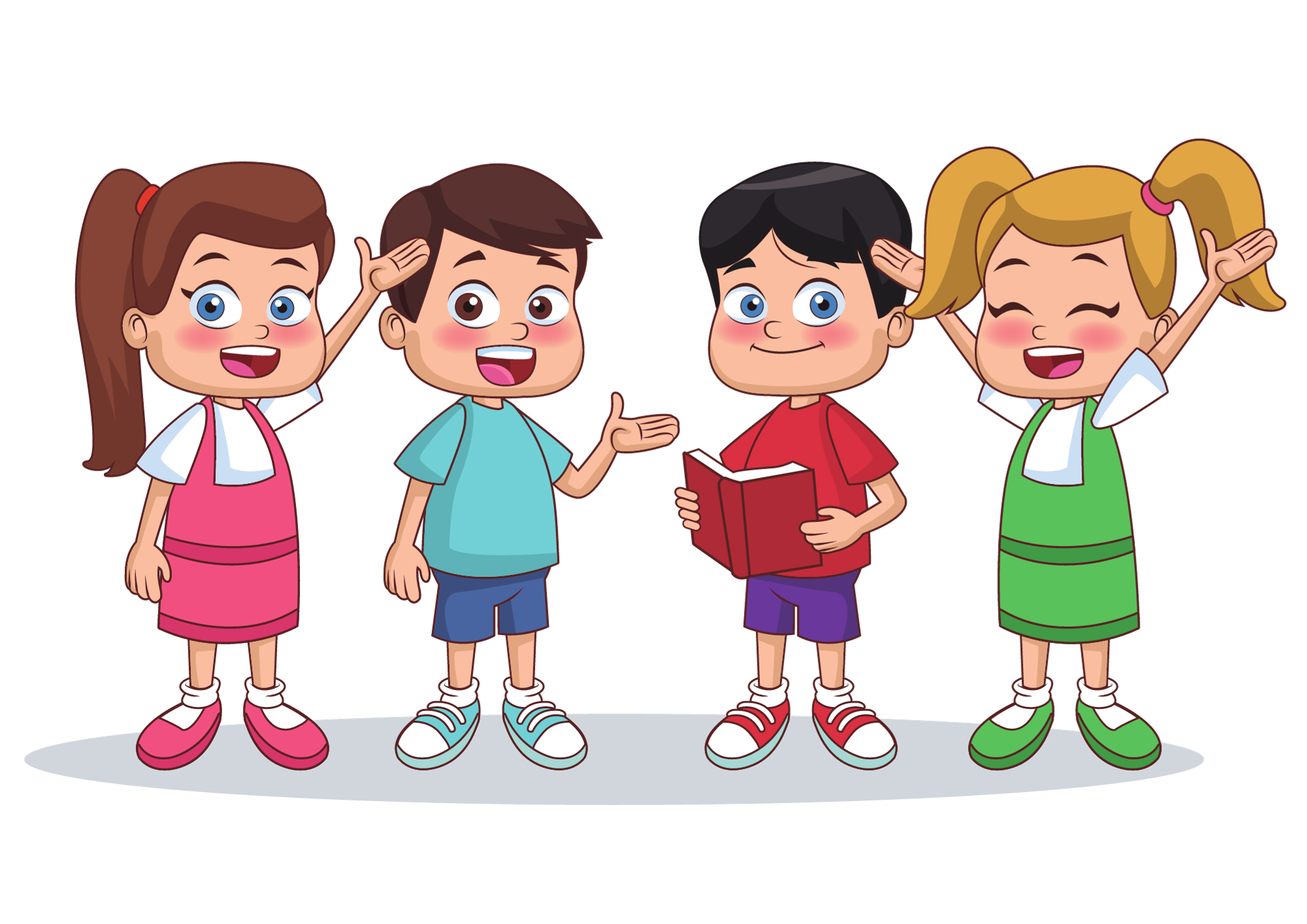 PUPILS’ BOOK p.31
I need some chocolate, flour, sugar, eggs and milk.
What ingredients do you need?
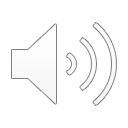 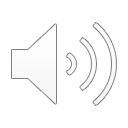 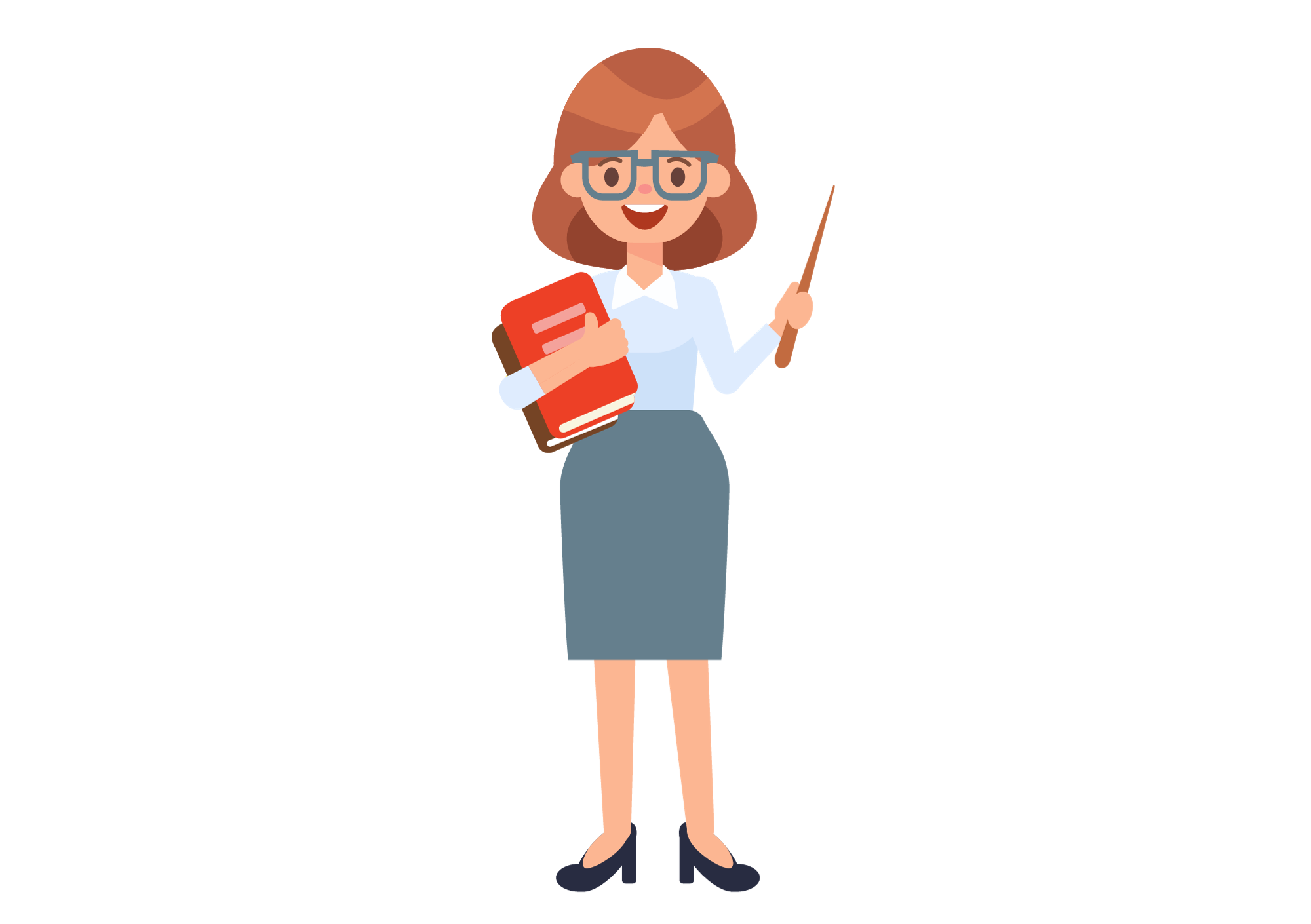 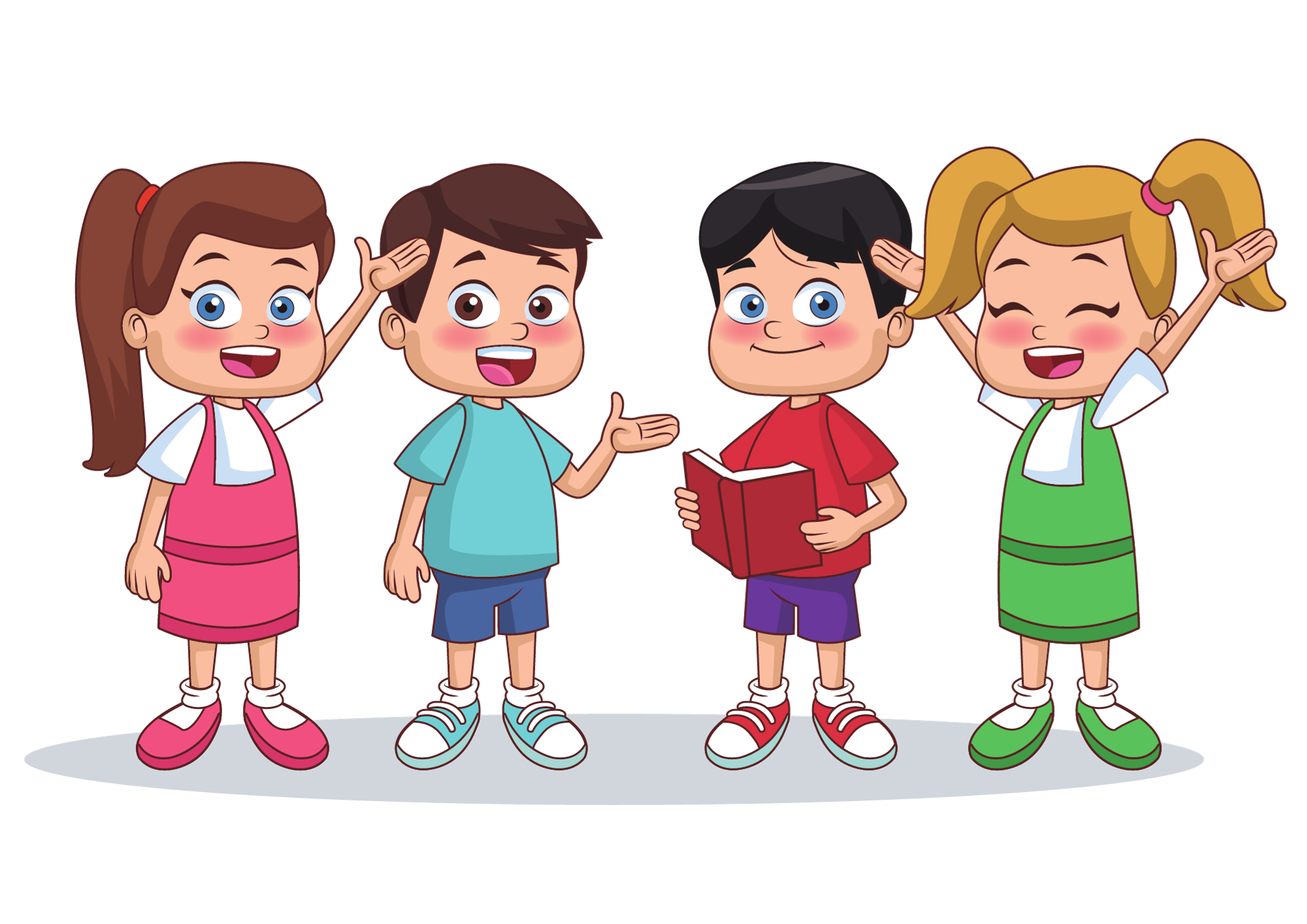 PUPILS’ BOOK p.31
After that, I fill them in the cups and bake them in the oven.
Last, I decorate and serve them on the table.
Then, I add flour and chocolate 
to the bowl and mix them.
First, I mix sugar and butter 
in the bowl.
How do you make it?
Second, I add eggs and milk.
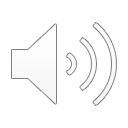 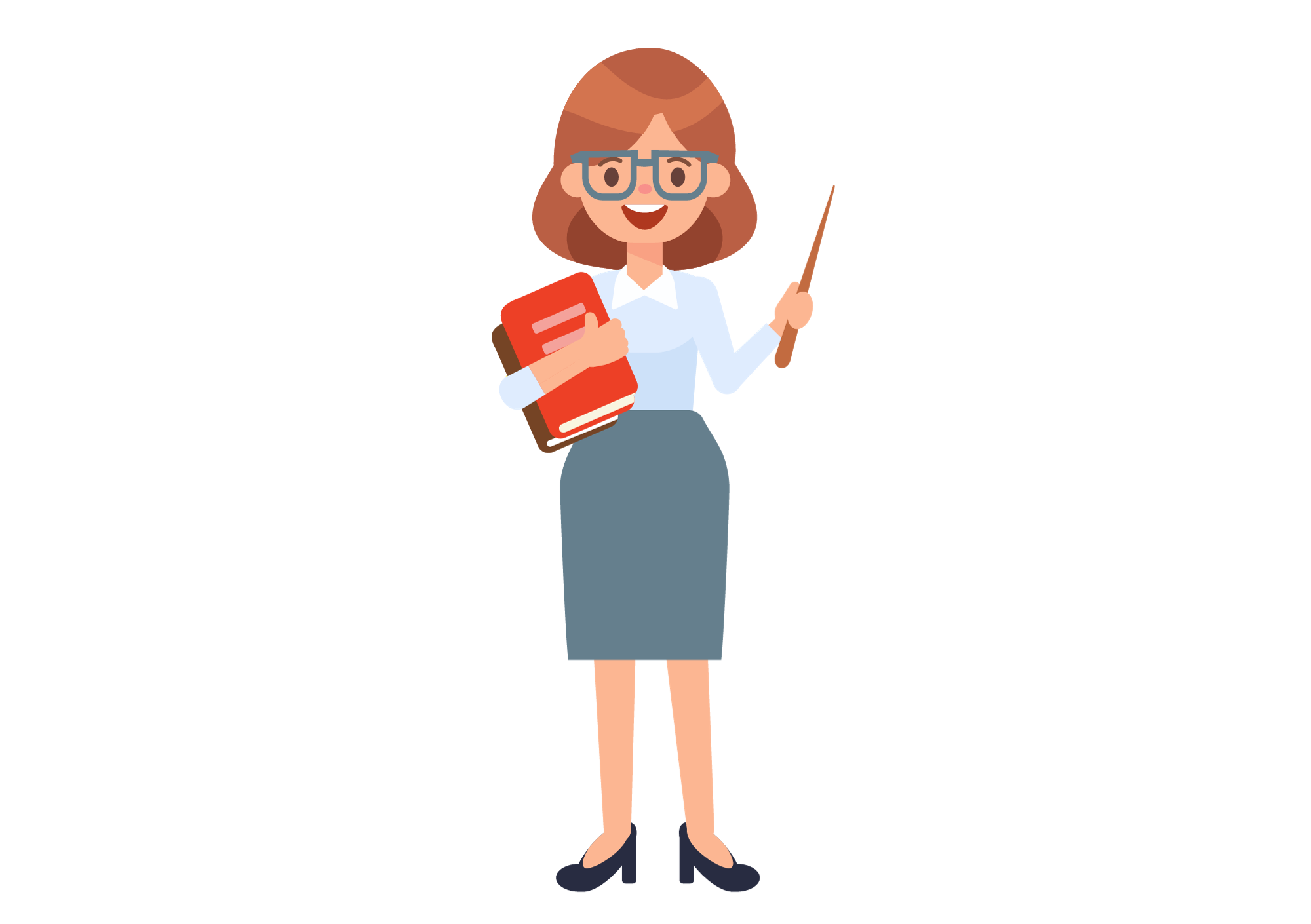 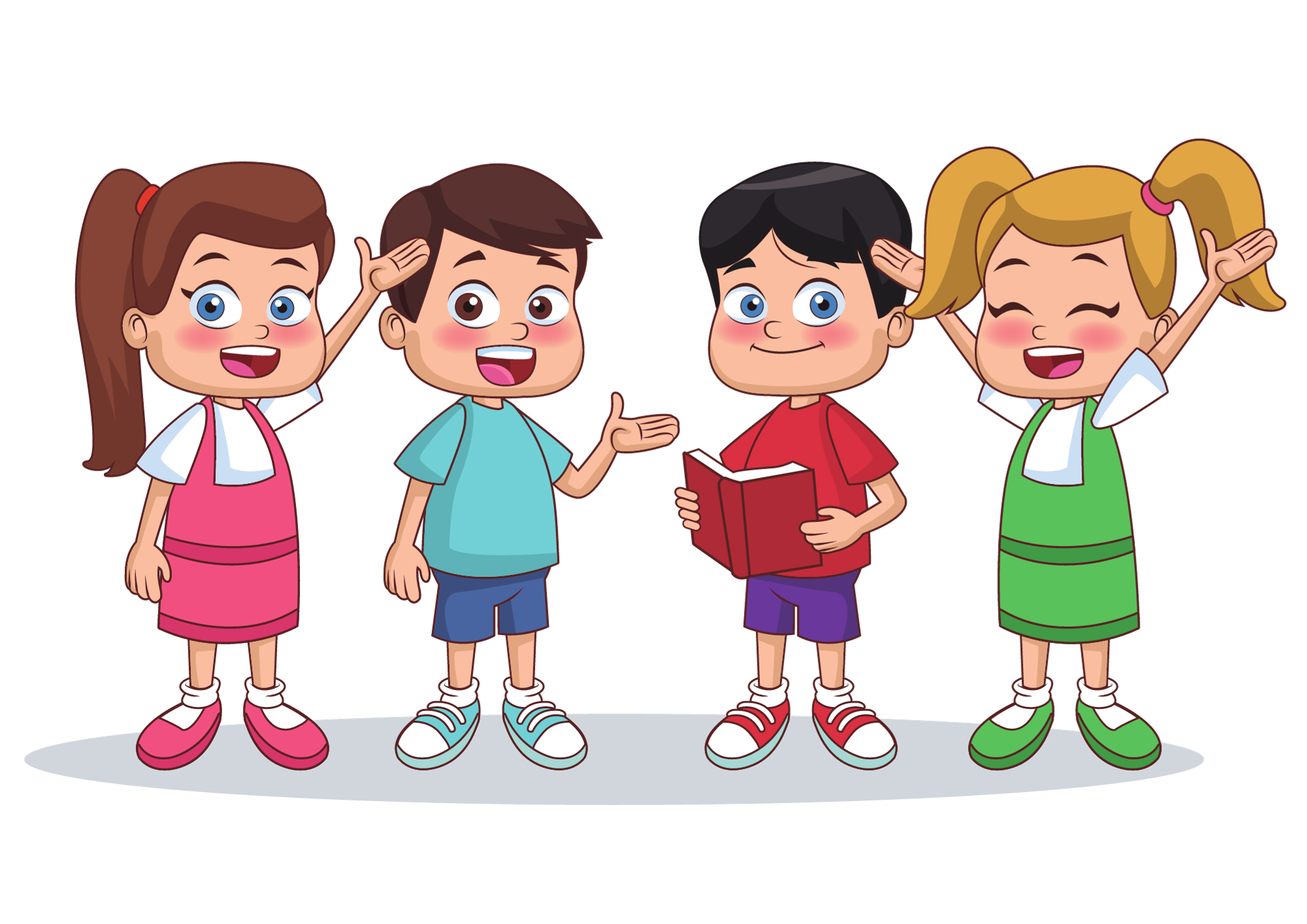 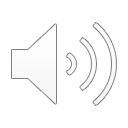 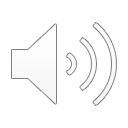 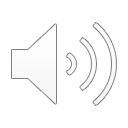 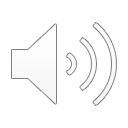 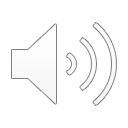 HOMEWORK
HOMEWORK
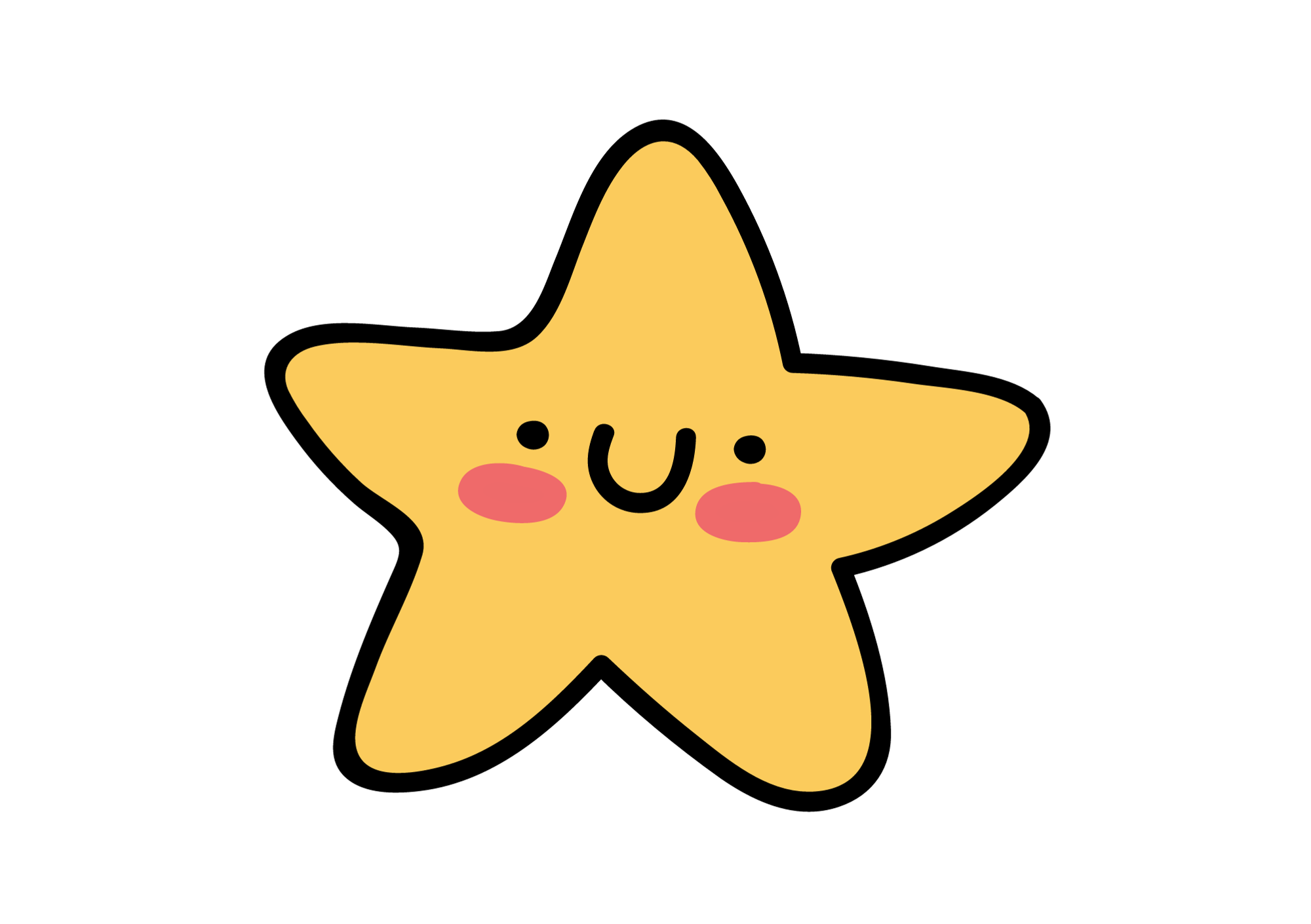 Review vocabulary and grammar.
Do exercises in the Activity Book (page 25).
Check answers in the Teacher’s Book (page 56) or Active Teach.
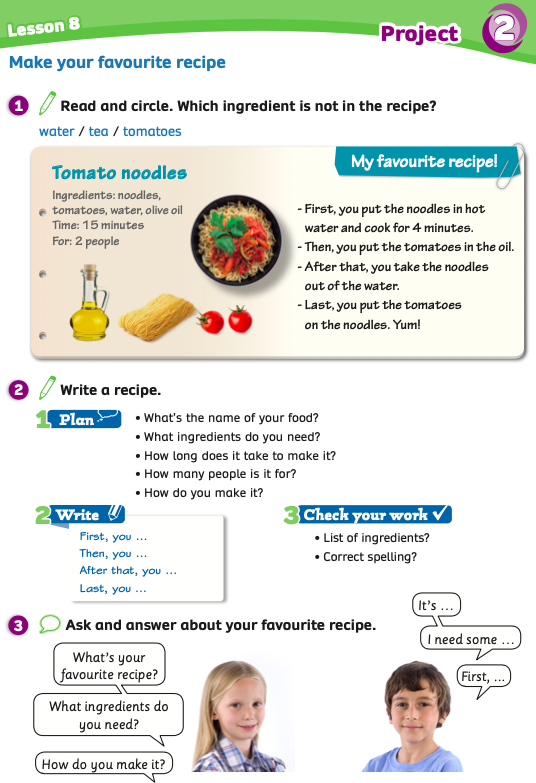 UNIT 2 – Lesson 8
We’ve learned…
- to write a recipe
- PB p.31
- AB p.25